[to call]
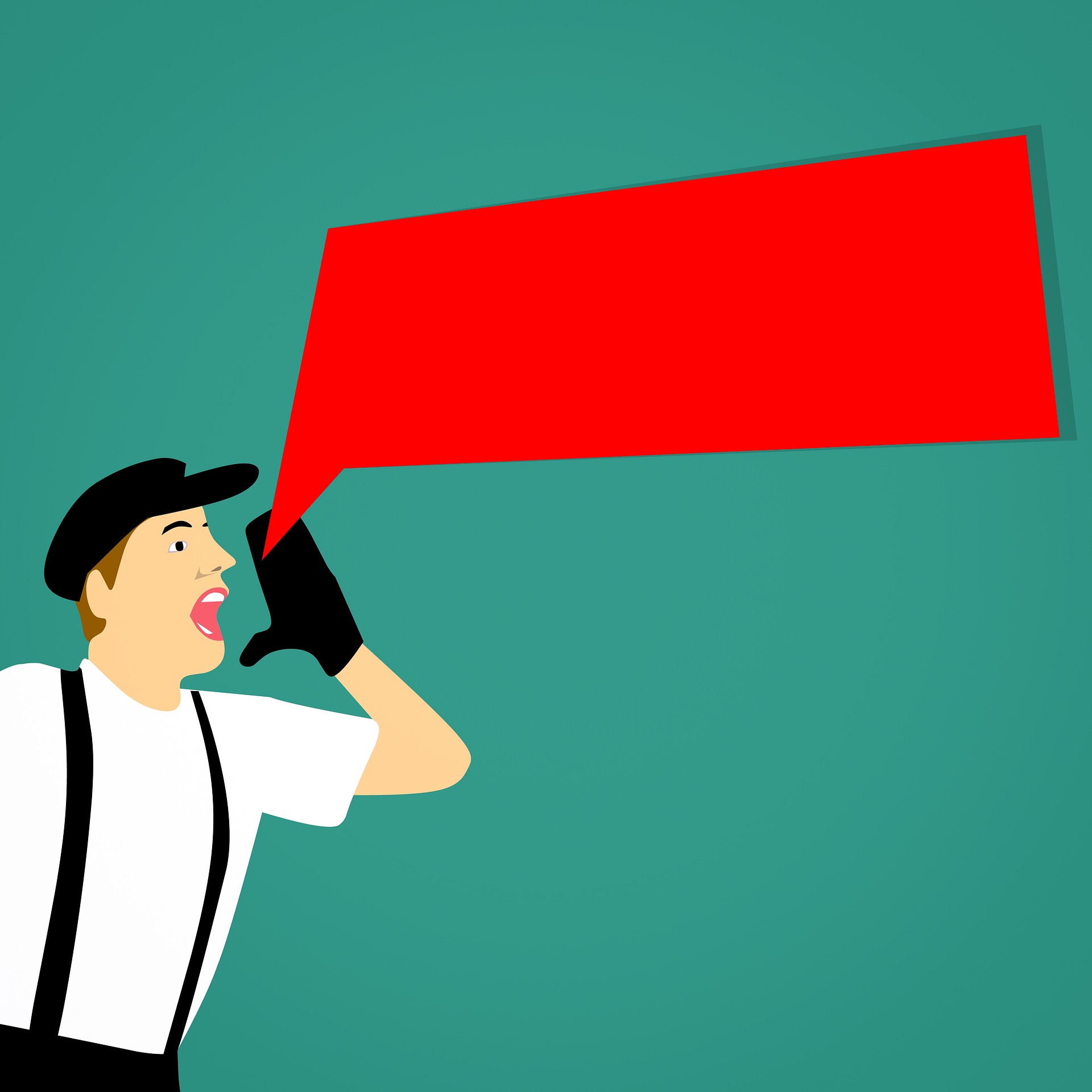 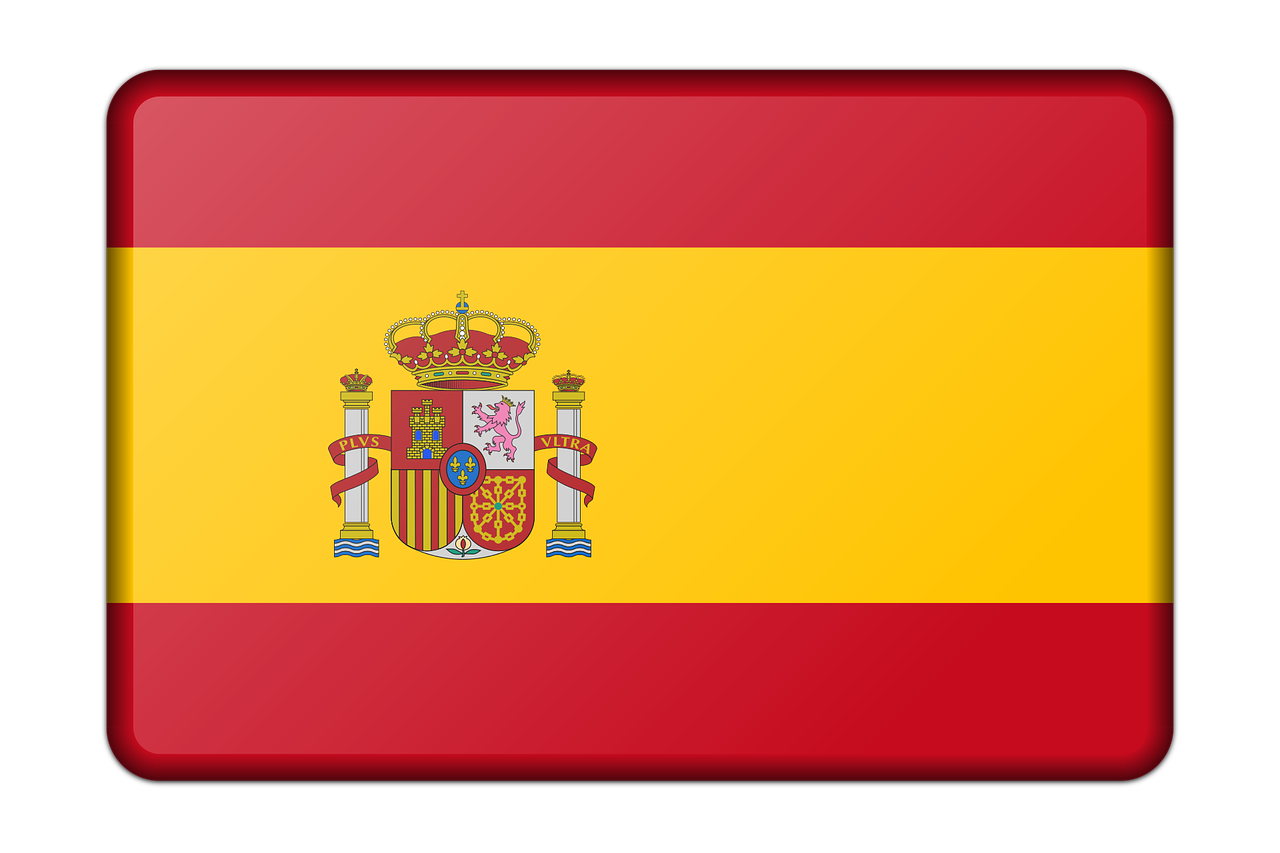 Amarillo Knowledge Organiser  - Spring Term A
Phonics
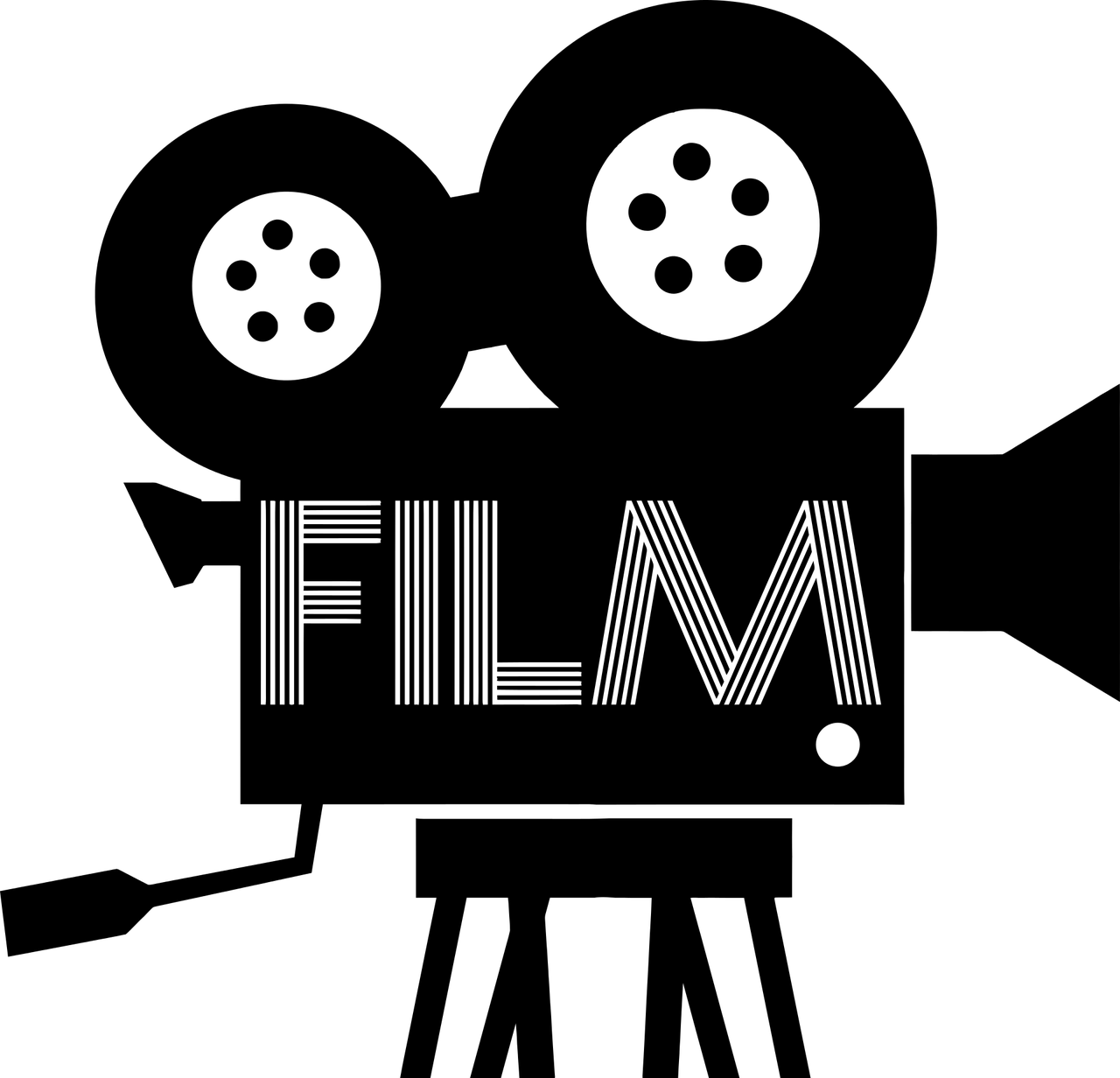 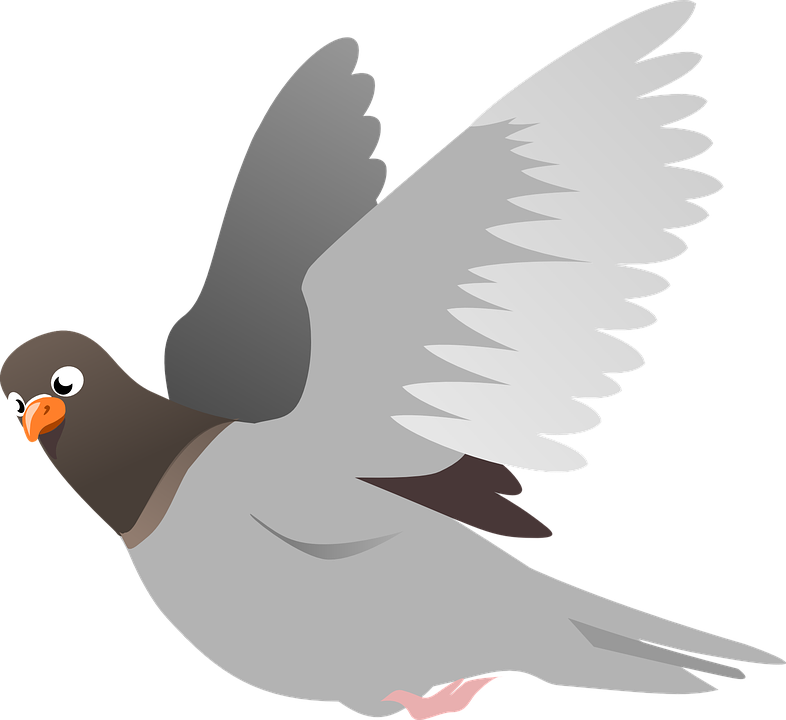 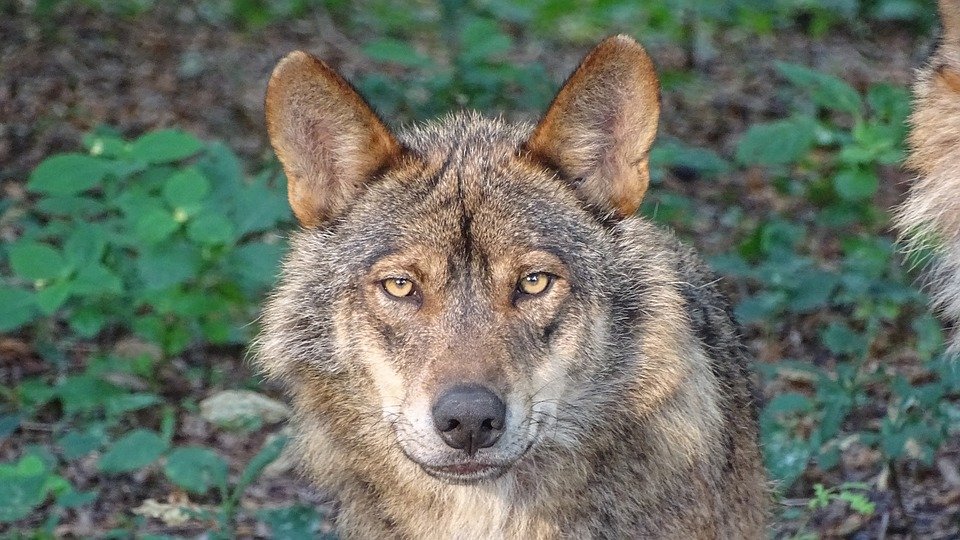 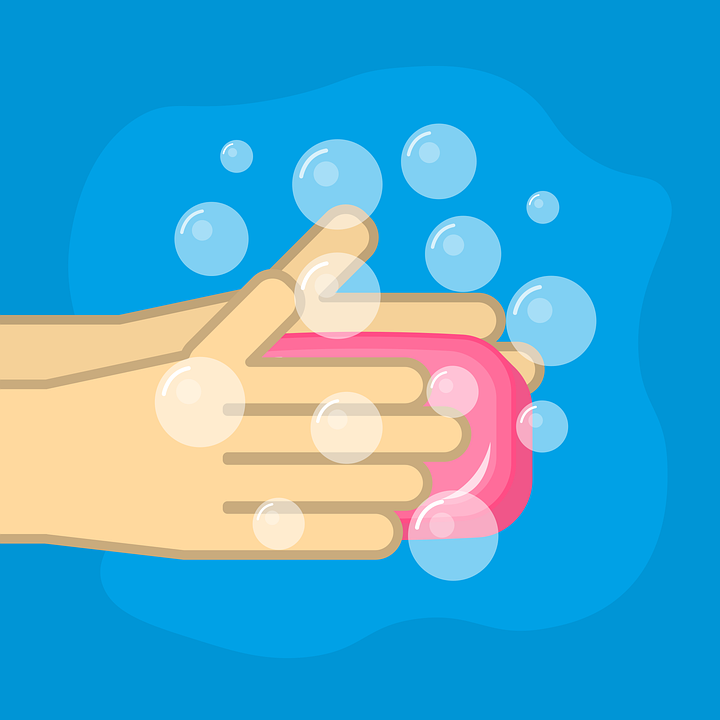 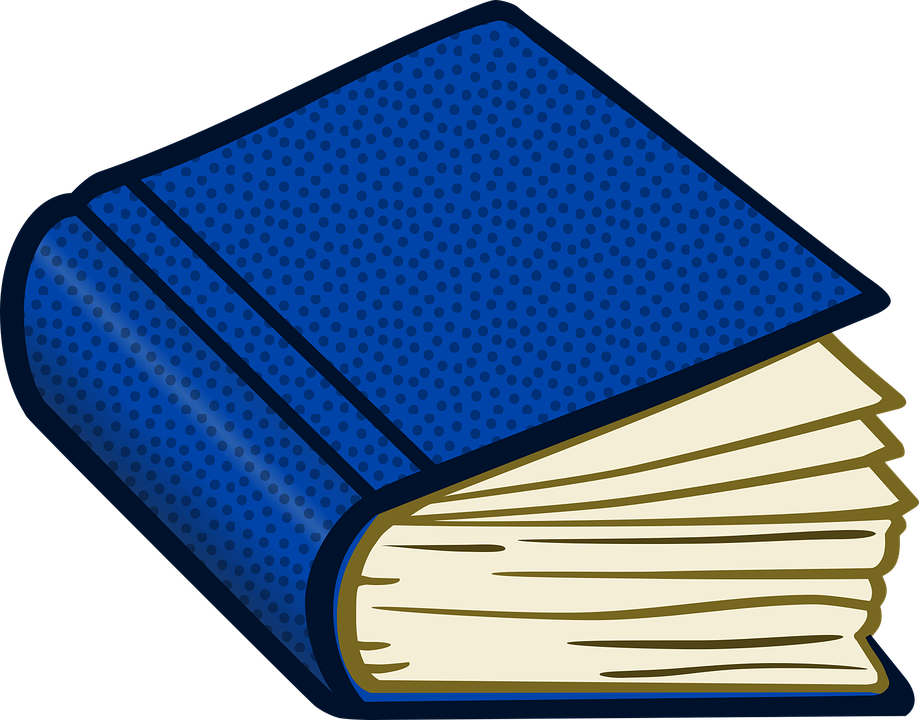 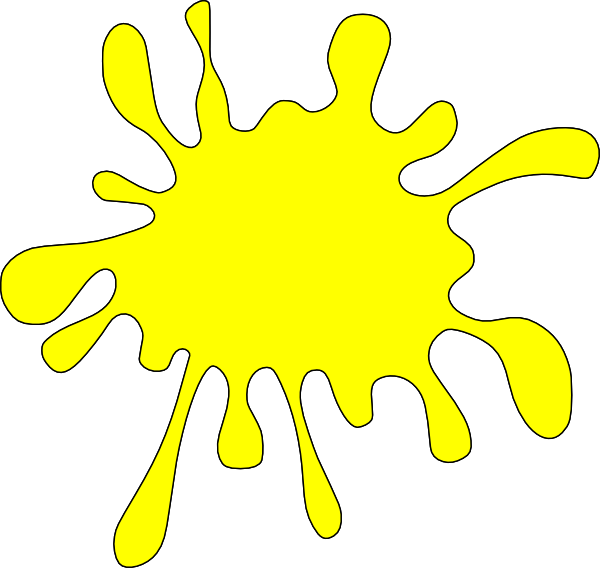 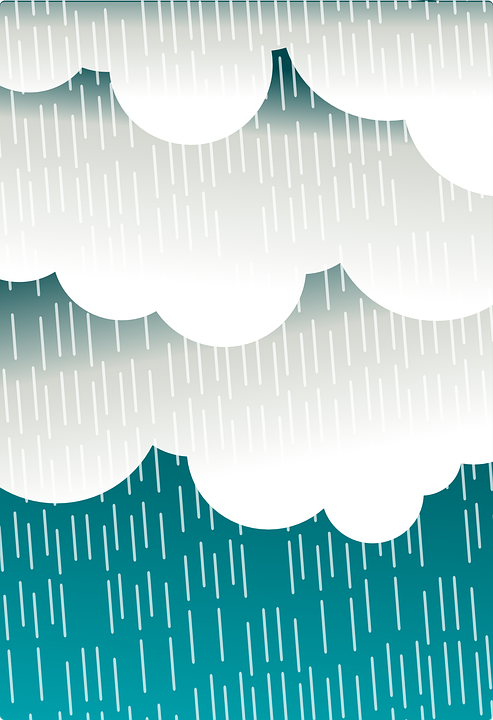 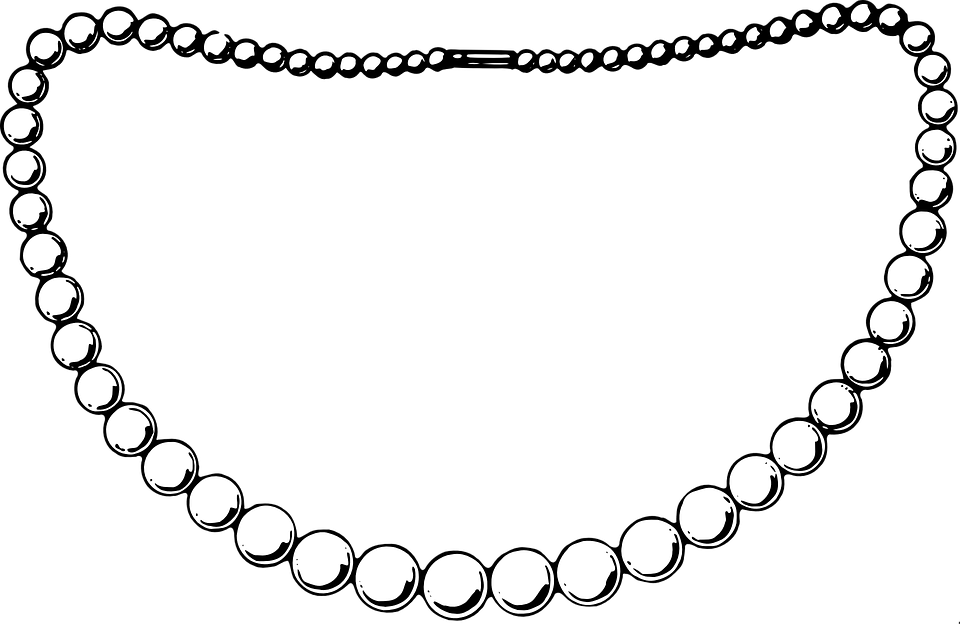 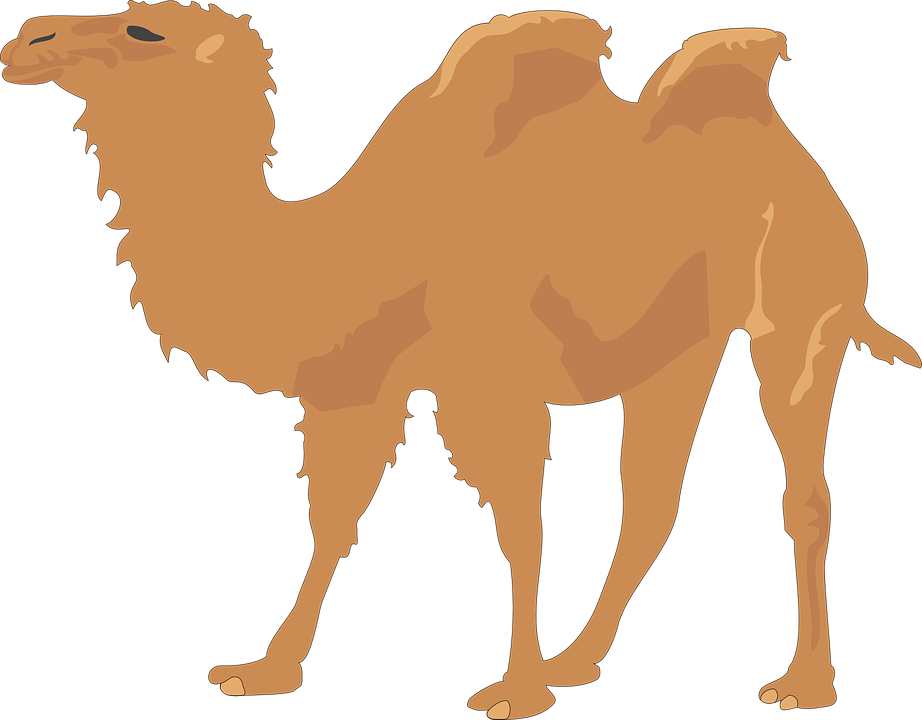 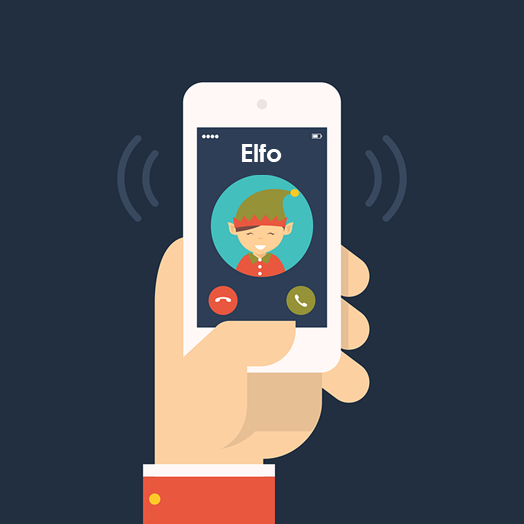 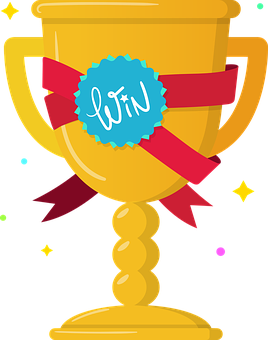 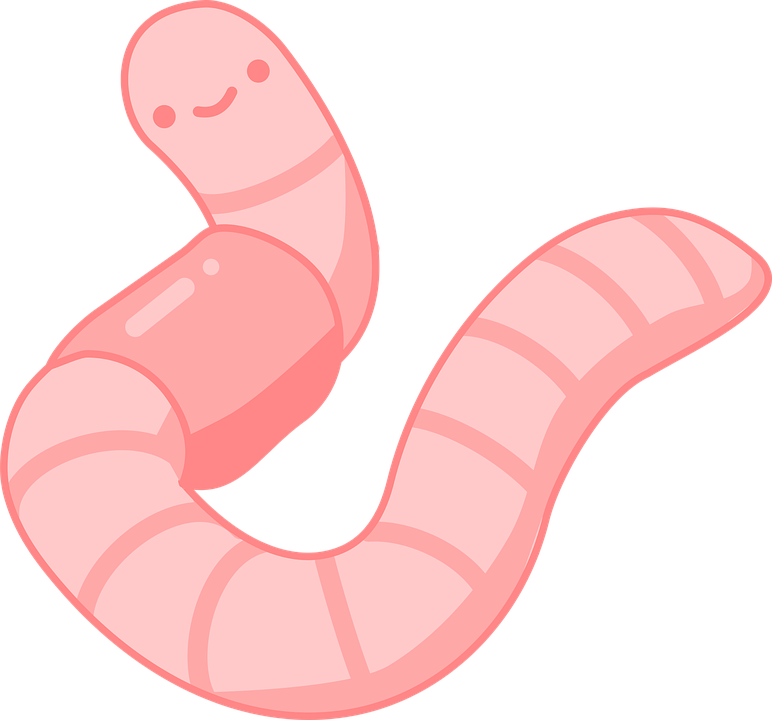 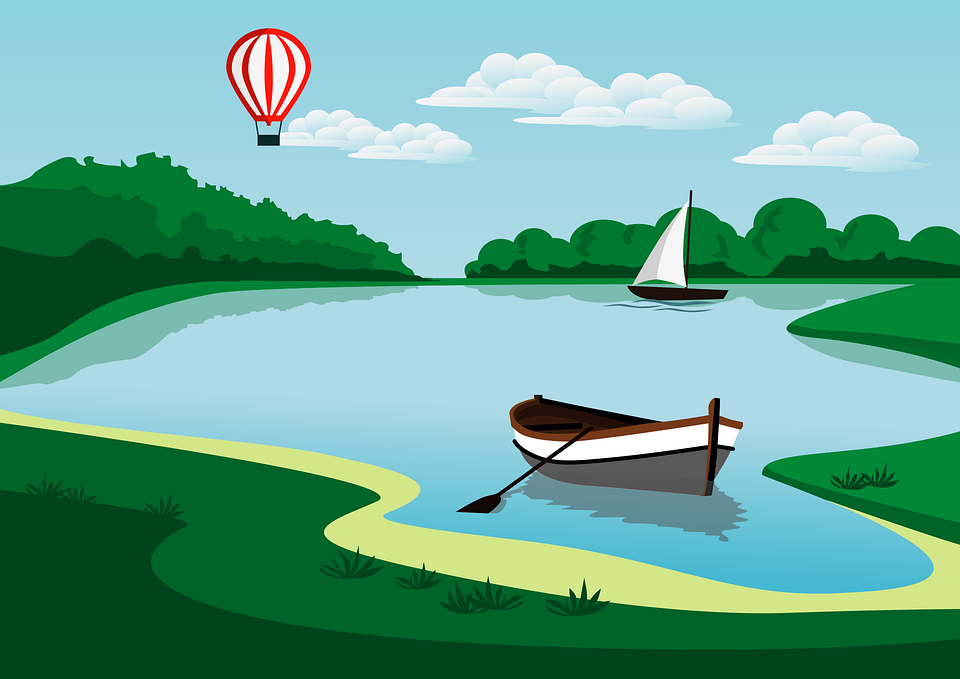 The infinitive describes the general meaning of the verb. In English, we often write ‘to + verb’:
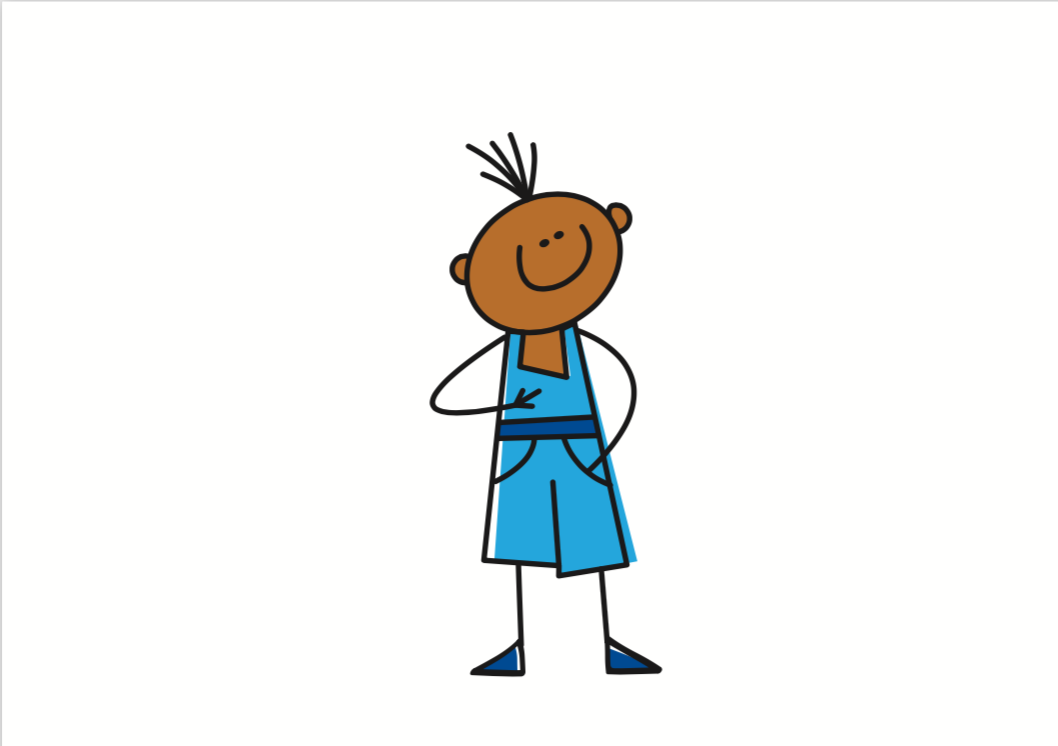 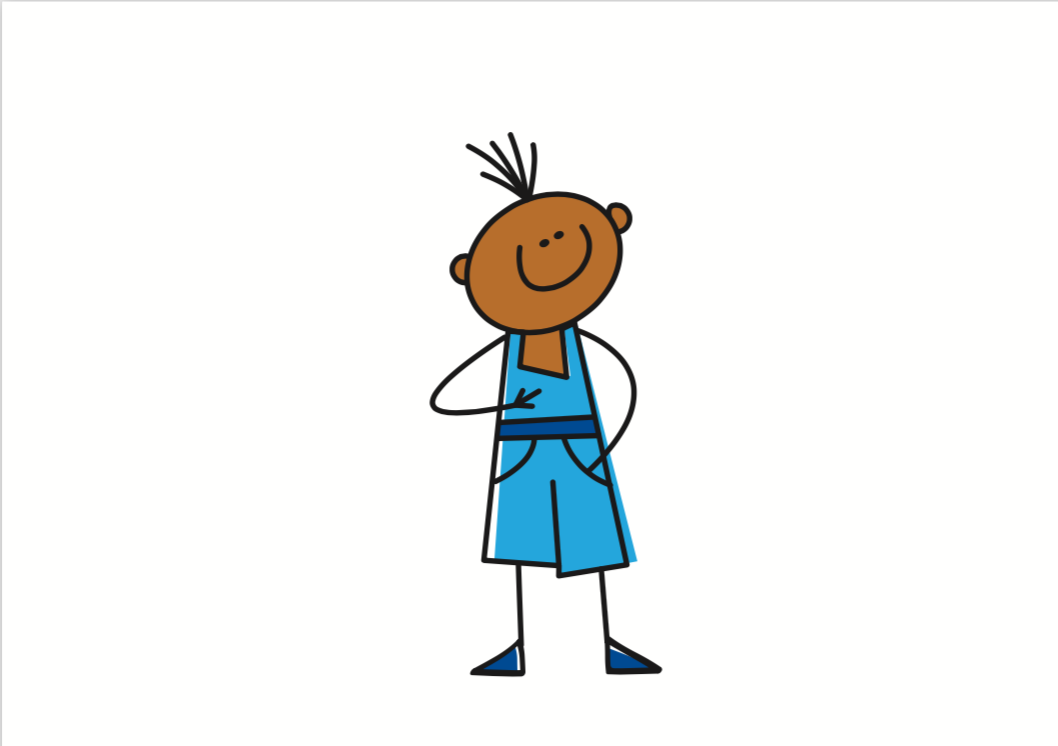 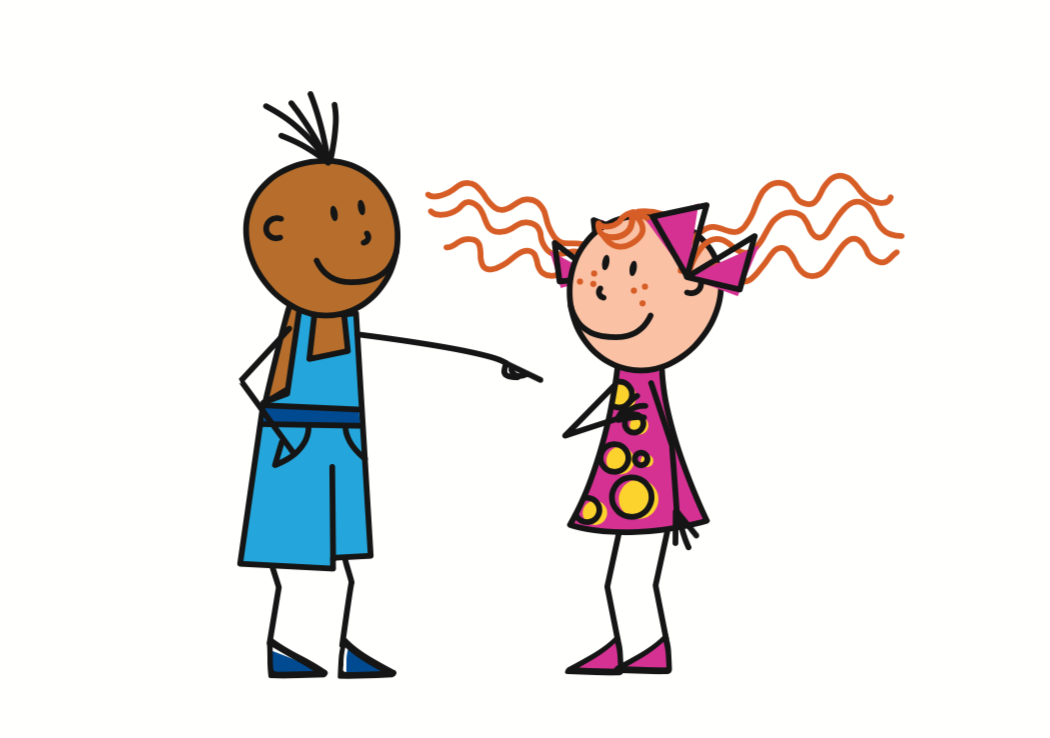 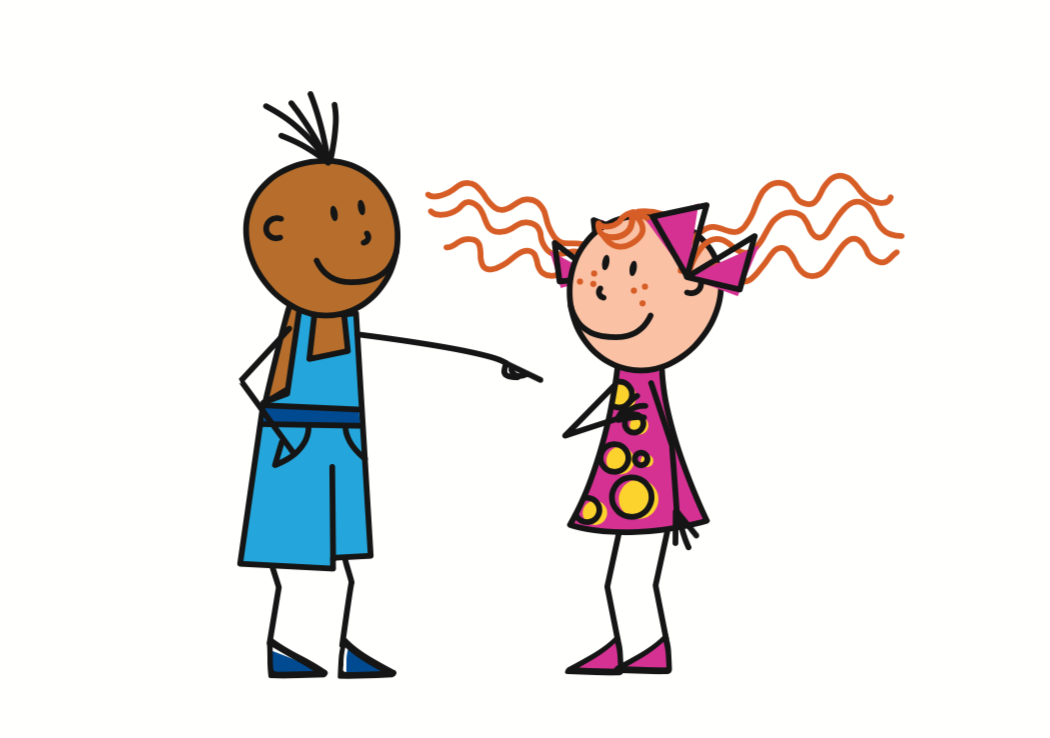 It’s important to listen.
In Spanish, many infinitives end in –AR:
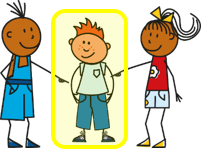 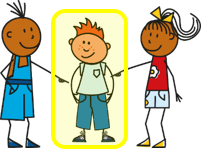 Es importante escuchar.
Escuchar es importante.
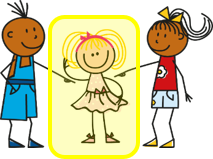 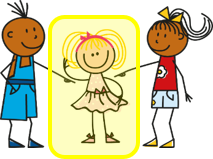 (Listening is important.)
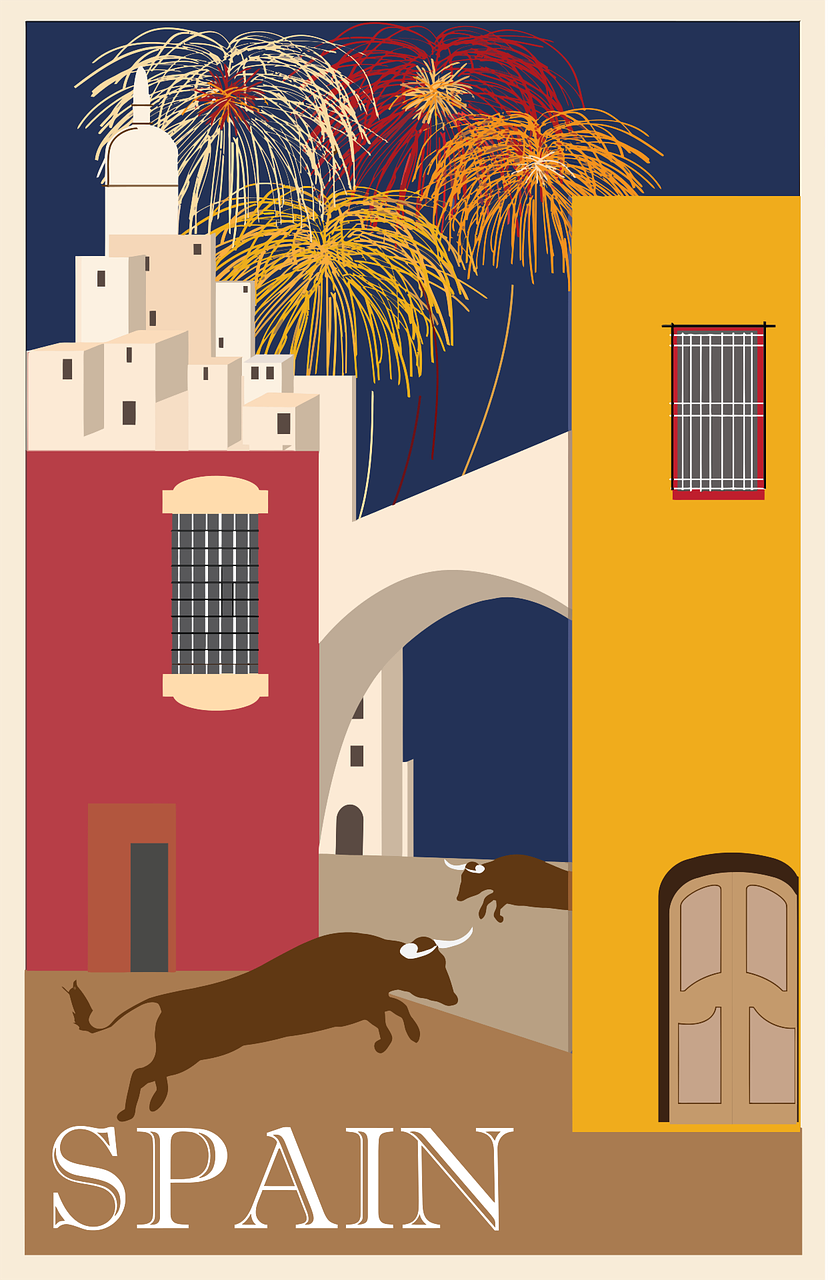 ➜
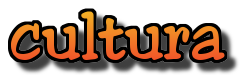 Note the difference in English.
In Spanish, after verbs such as ‘ver’ [to see, seeing] and ‘visitar’ [to visit, visiting],  we use ‘a’ if what we see or visit is a person or a pet. This does not happen in English!
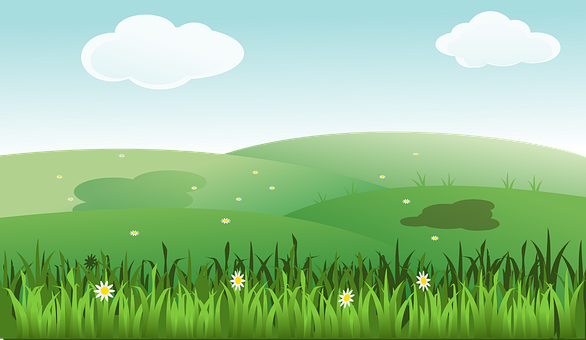 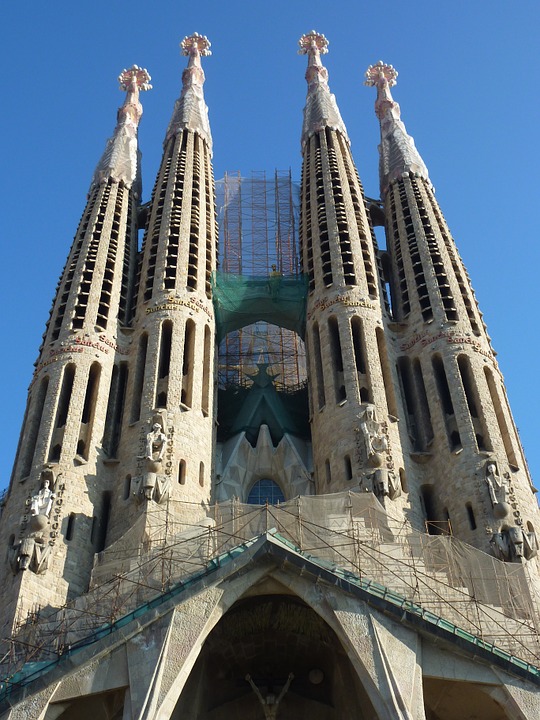 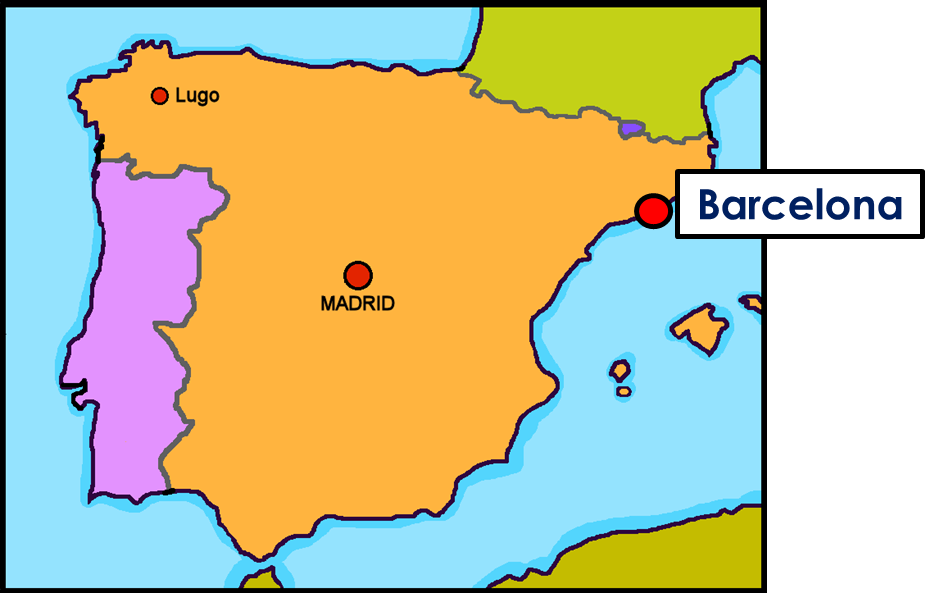 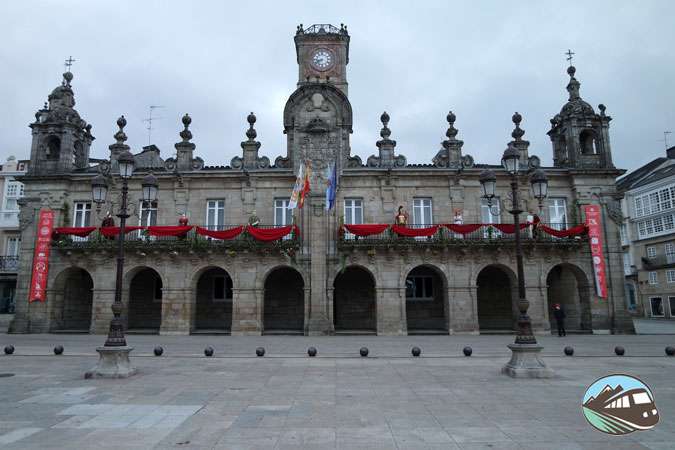 Visito a un amigo.
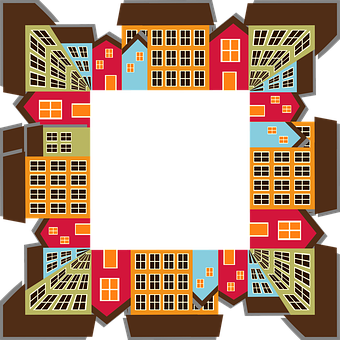 I visit a friend.
Plaza Mayor is the main square in many towns and cities in Spain. In Latin America, the main square is Plaza de Armas.
Visito el museo.
Barcelona
I visit the museum.
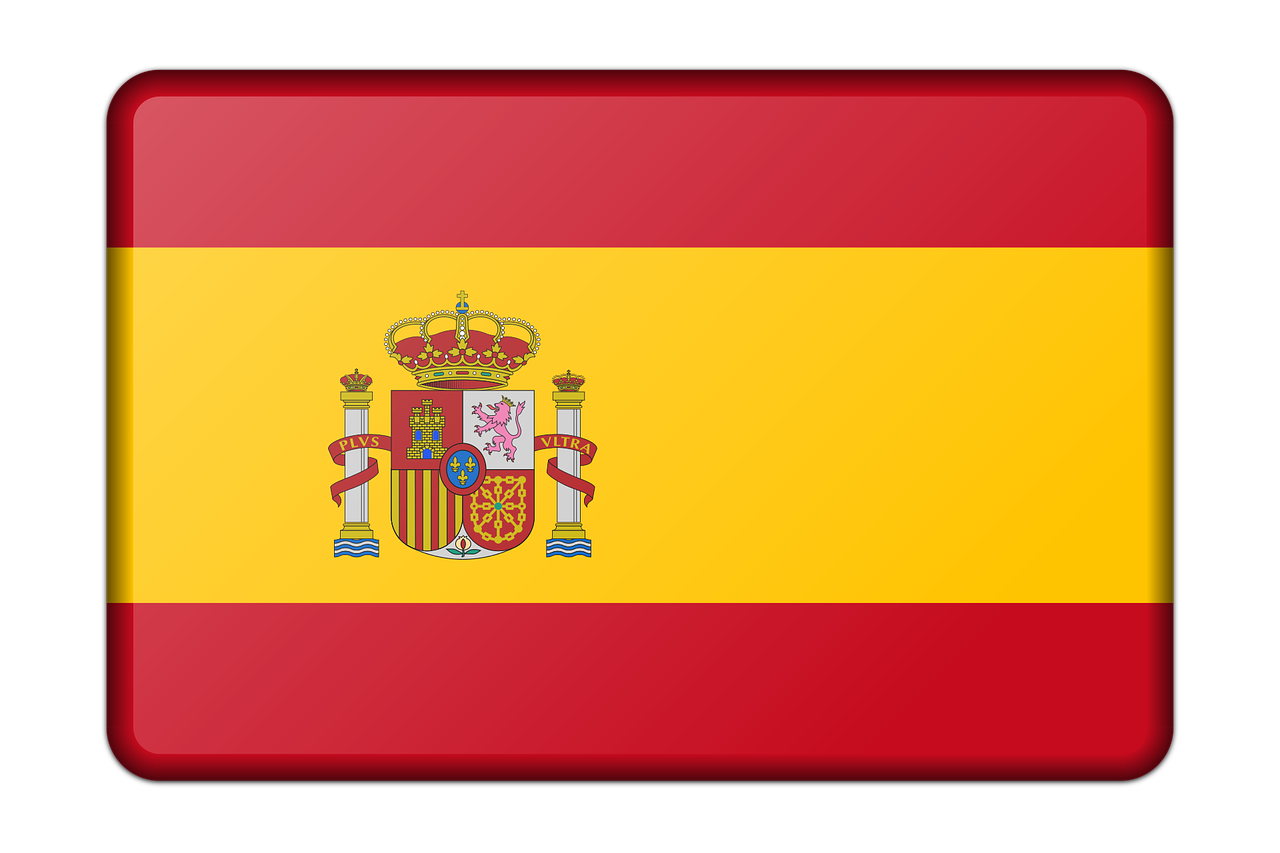 Amarillo Knowledge Organiser  - Spring Term B
Phonics
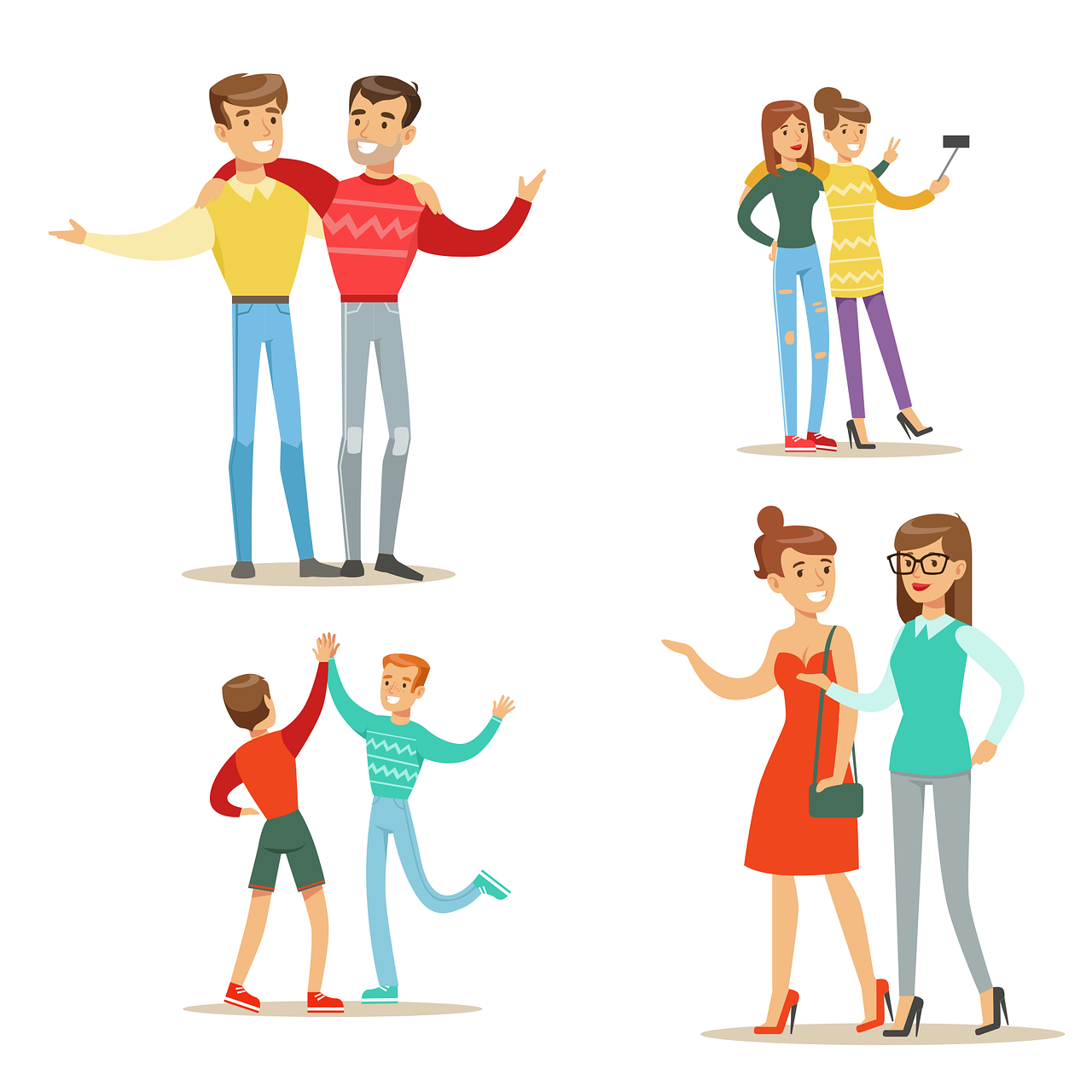 jugar
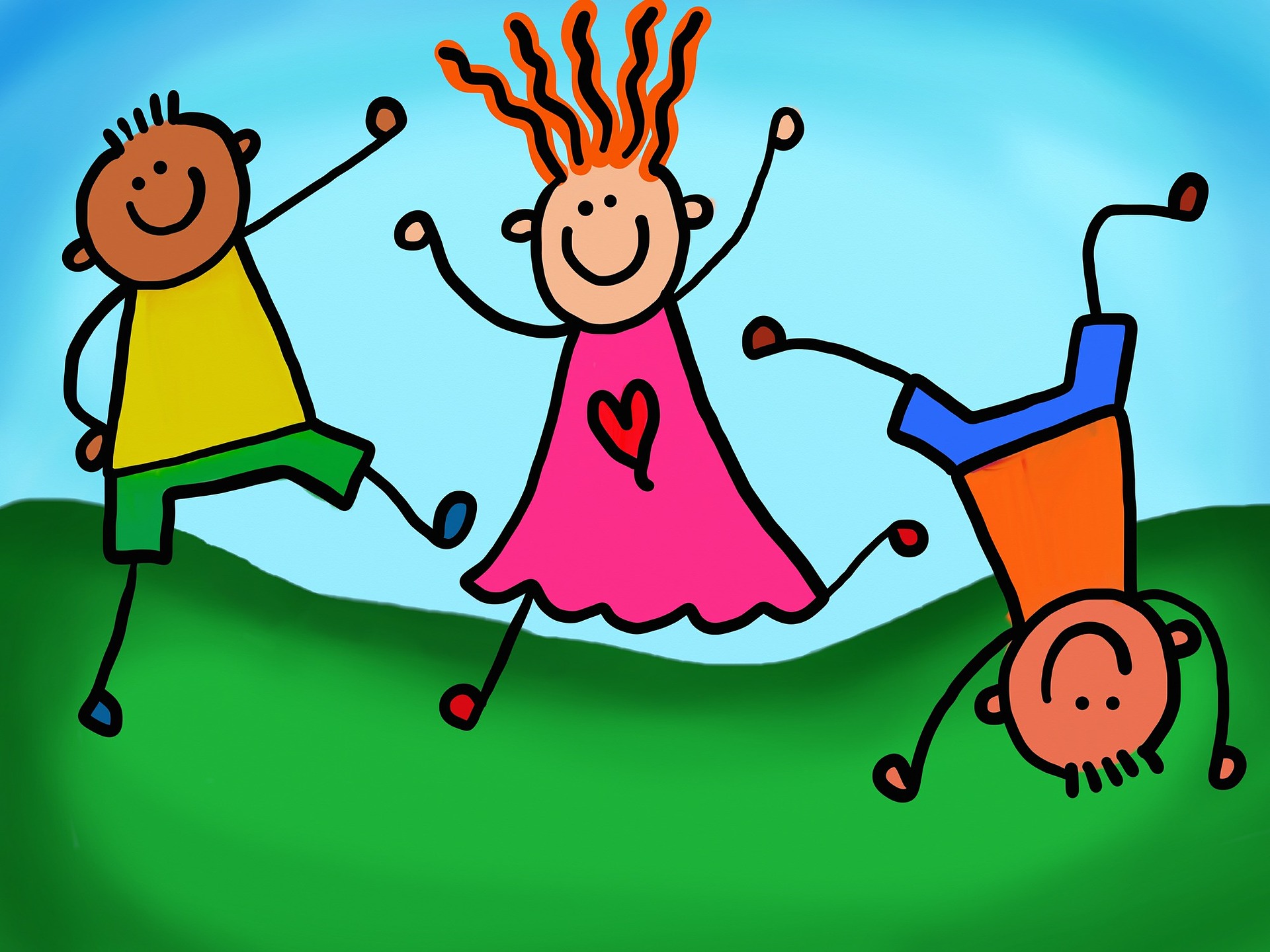 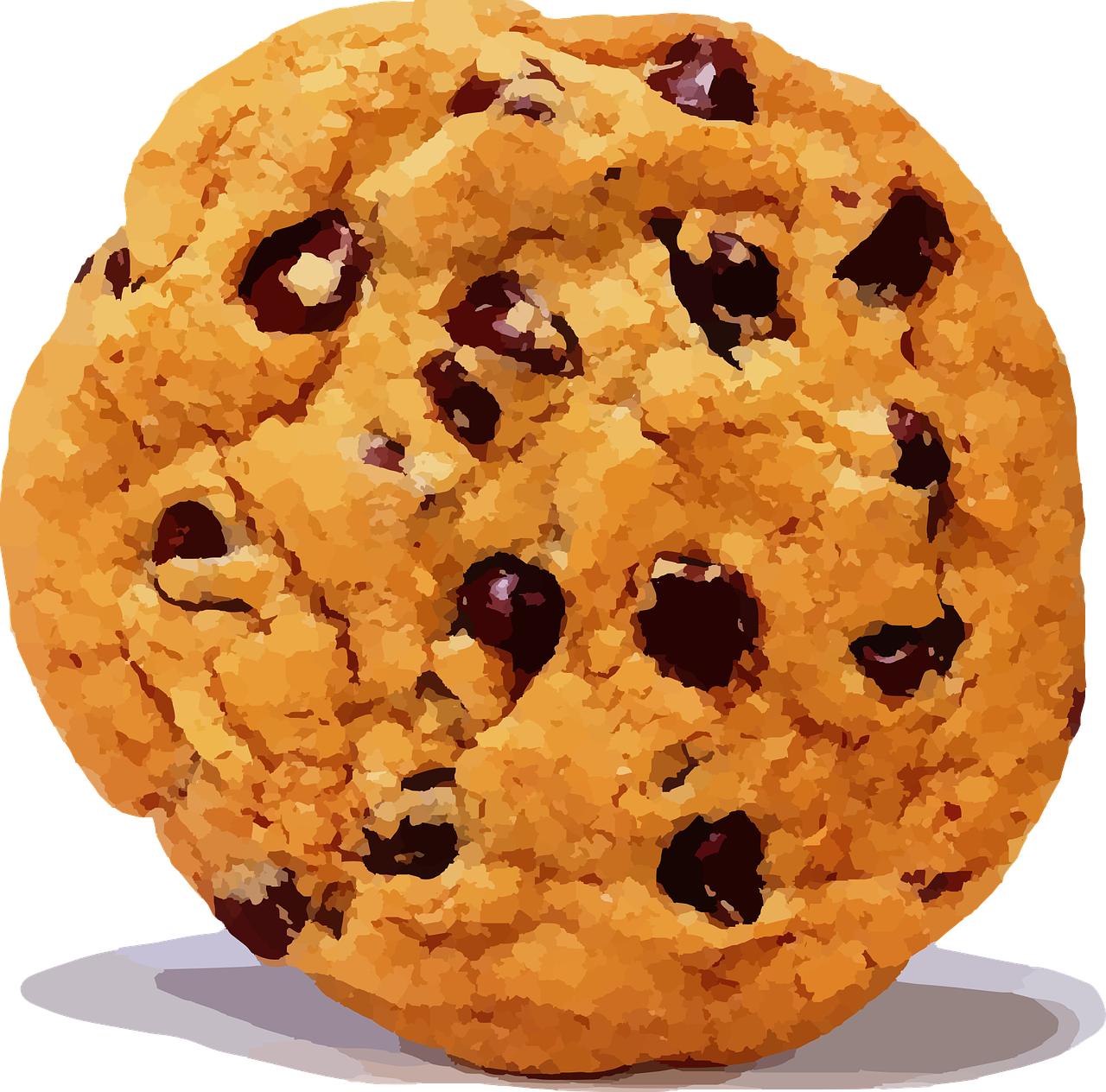 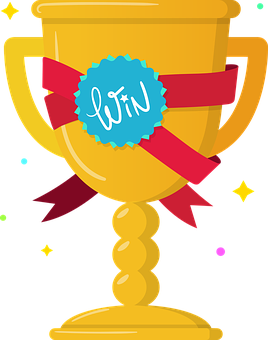 galleta
ganar
amiga
to play, playing
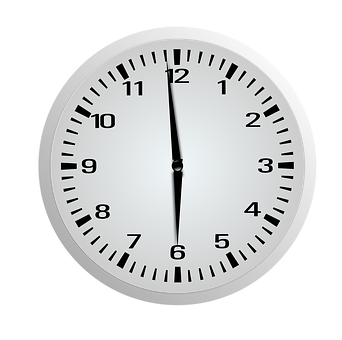 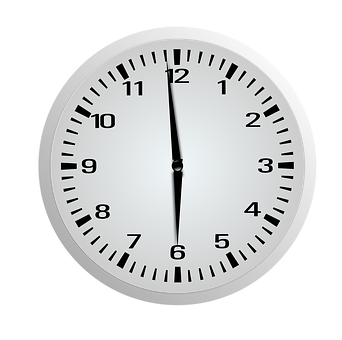 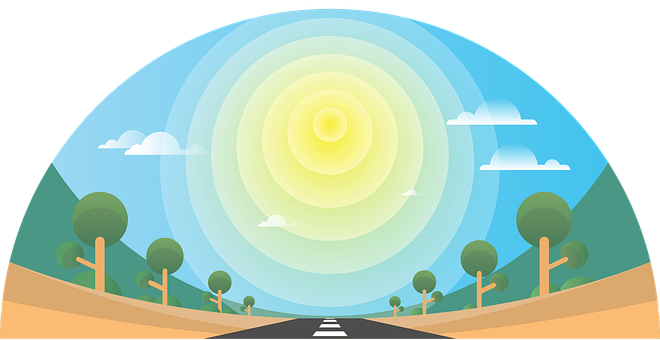 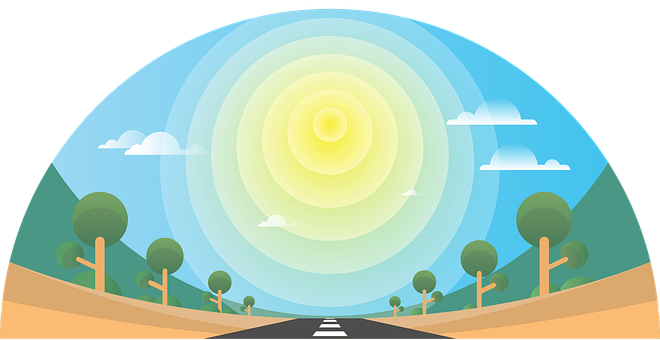 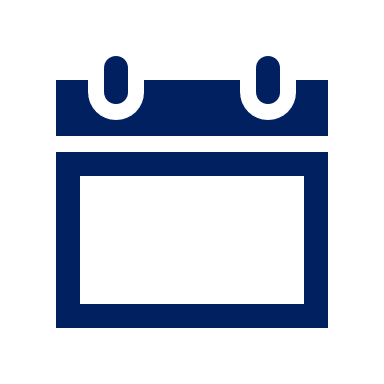 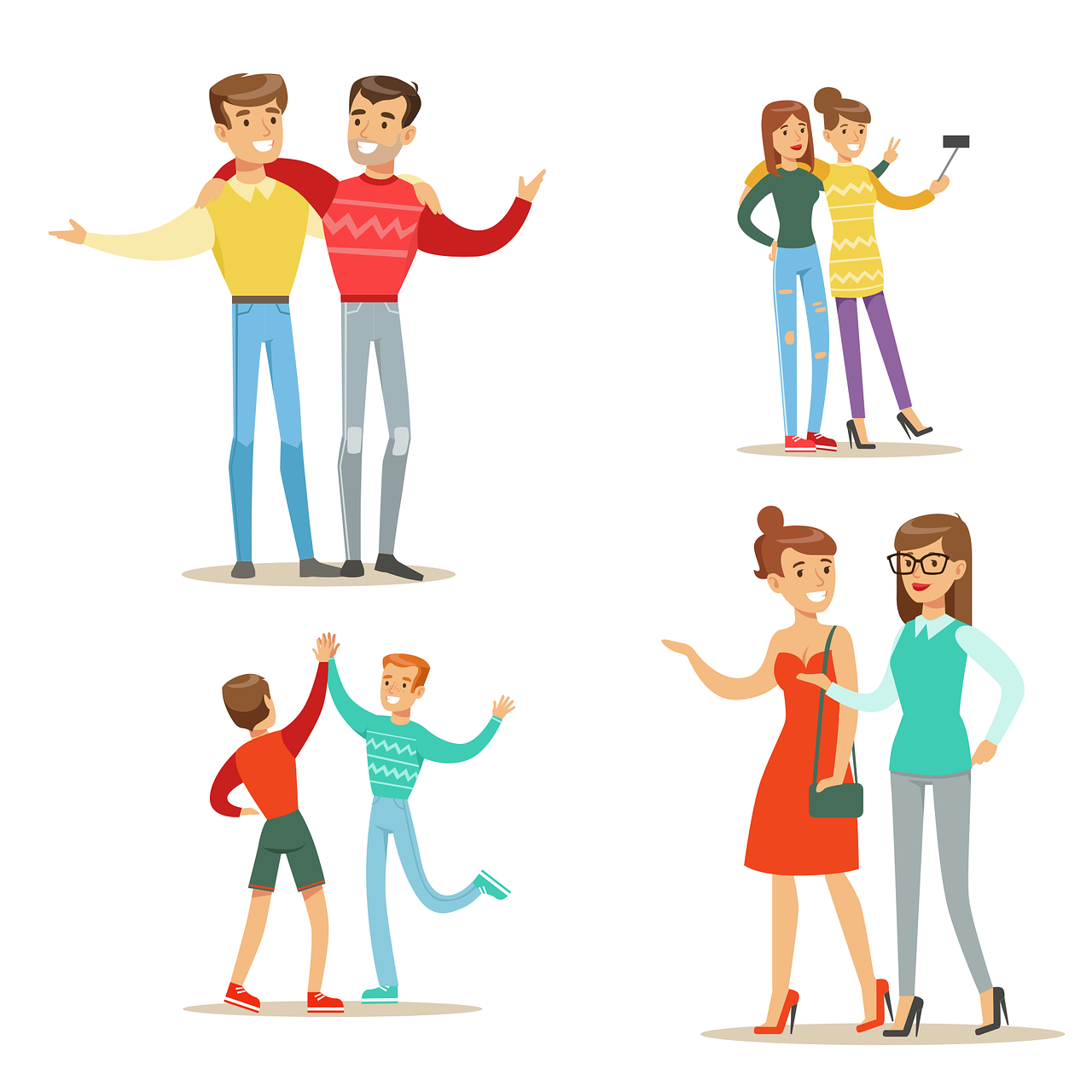 gota
domingo
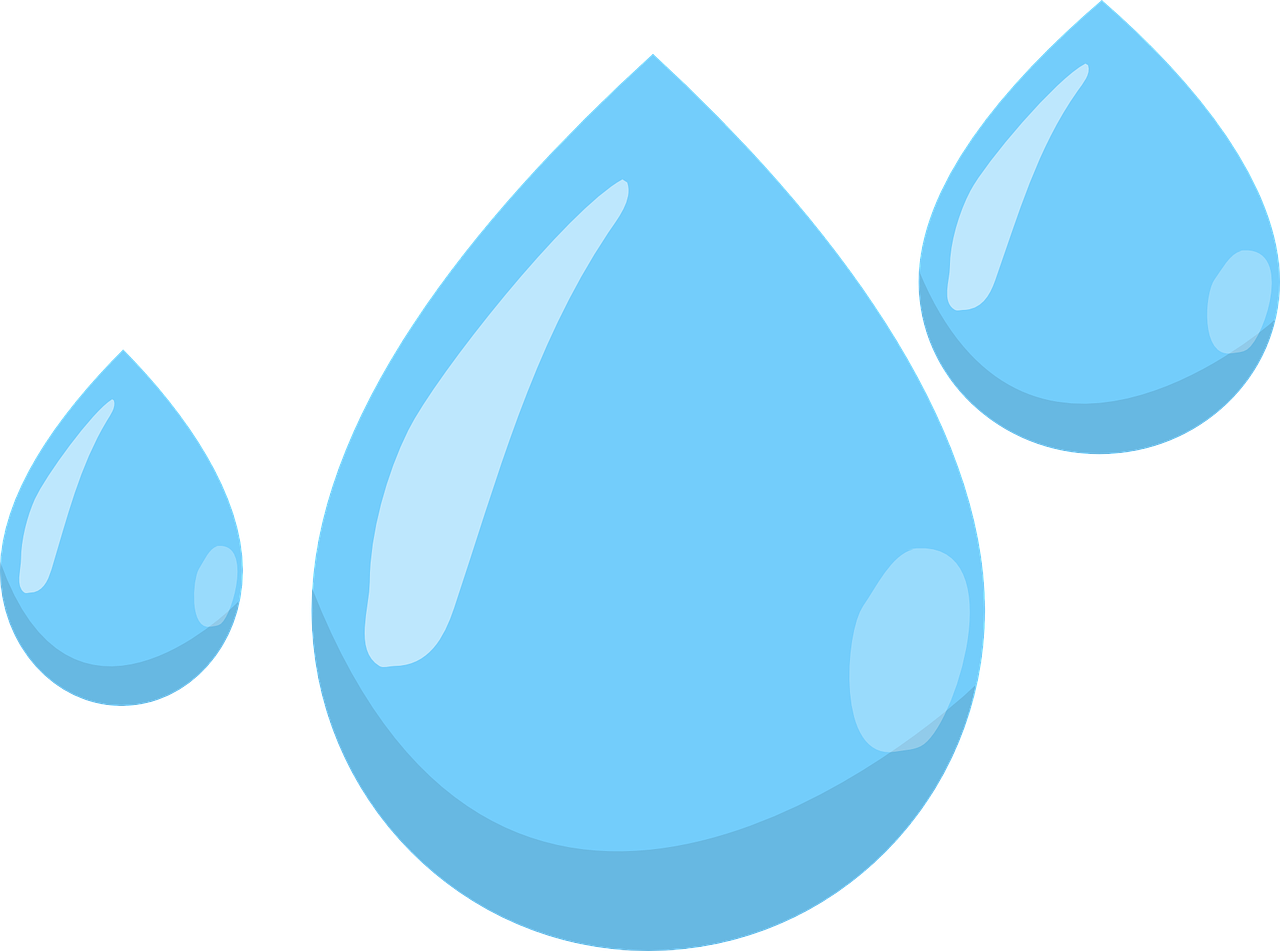 pm
pm
lago
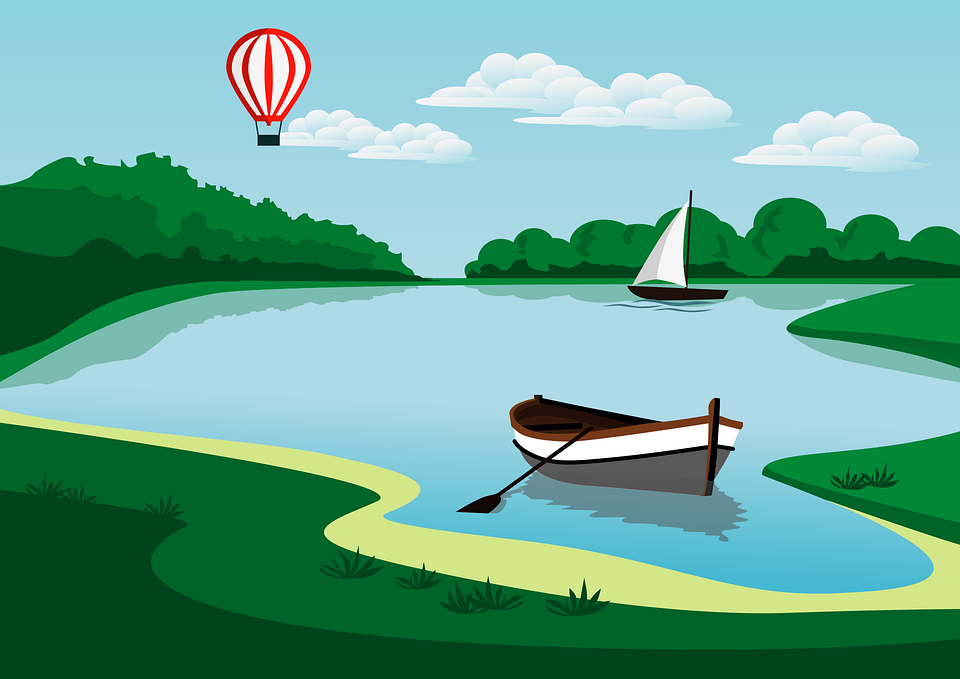 amigo
Sun
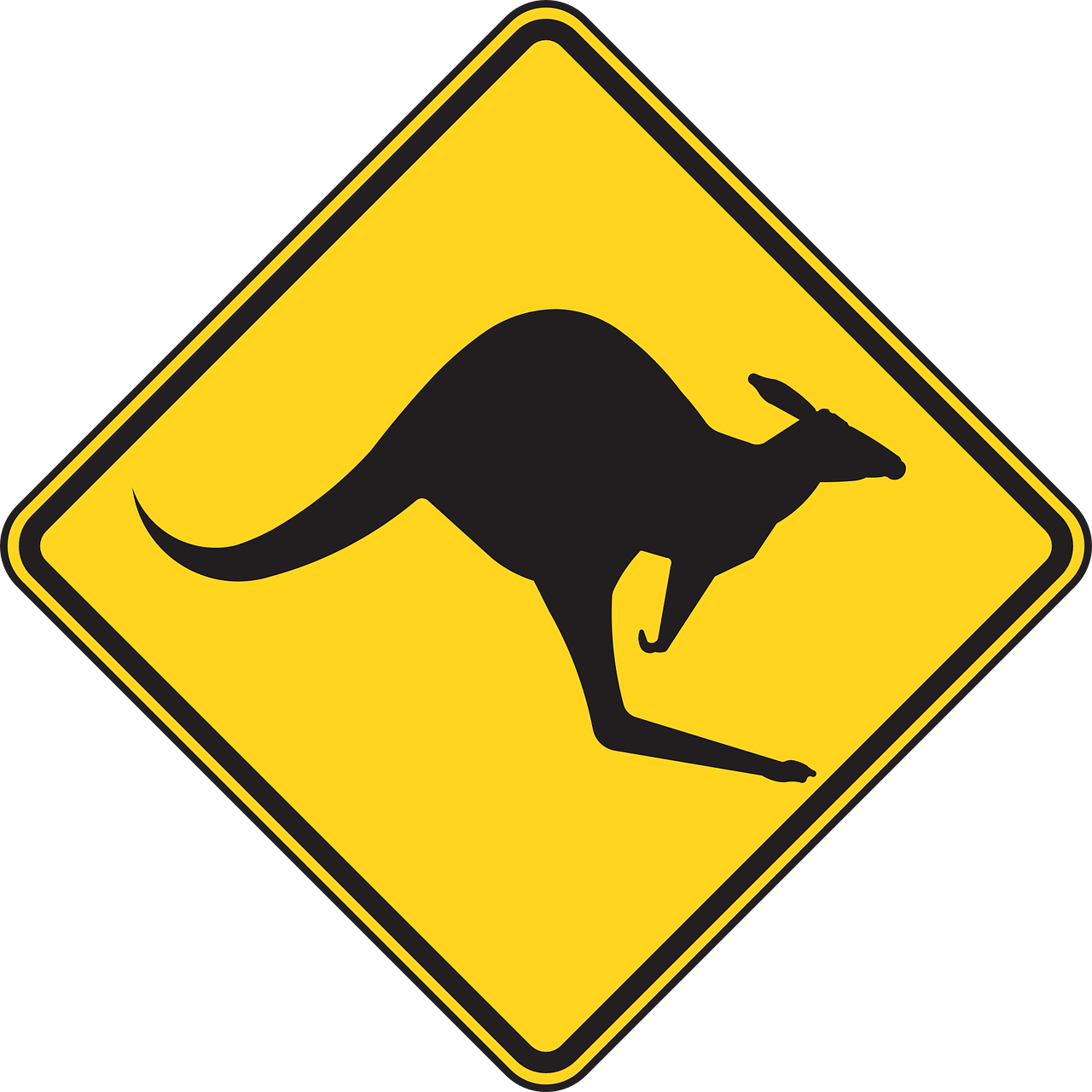 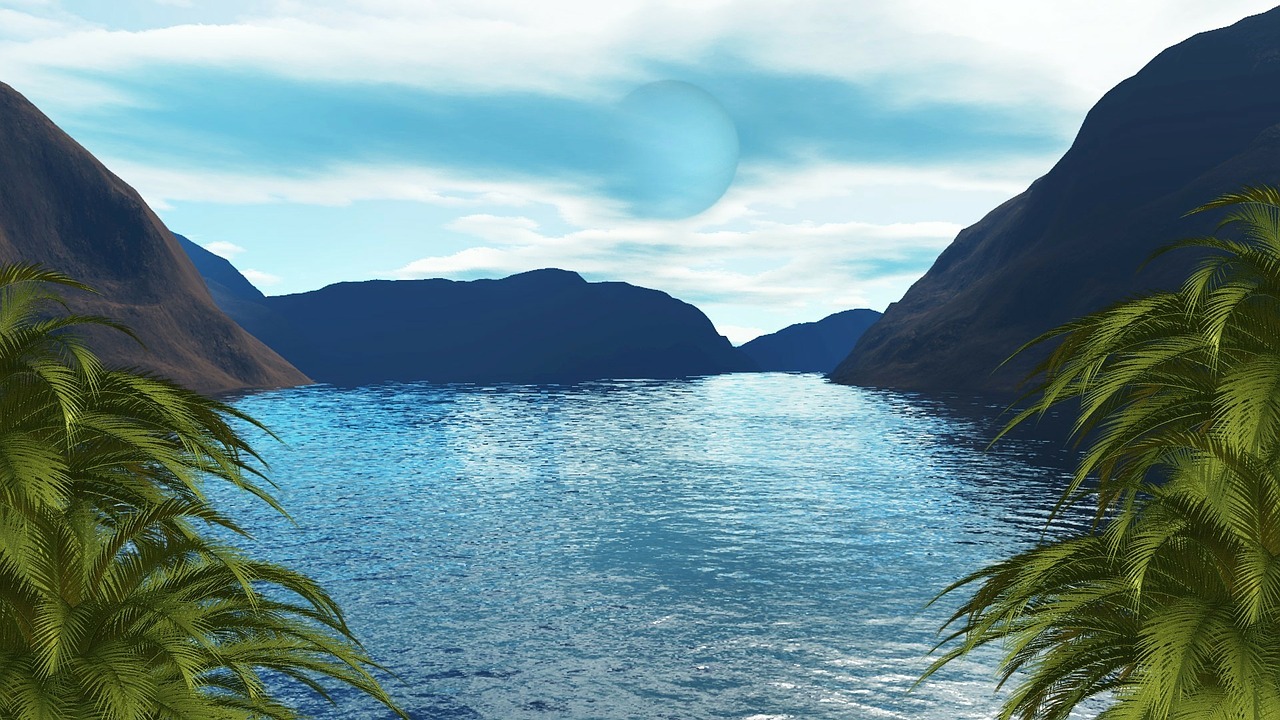 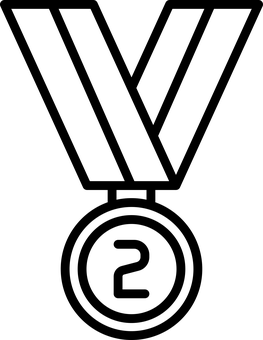 gusano
segundo
laguna
canguro
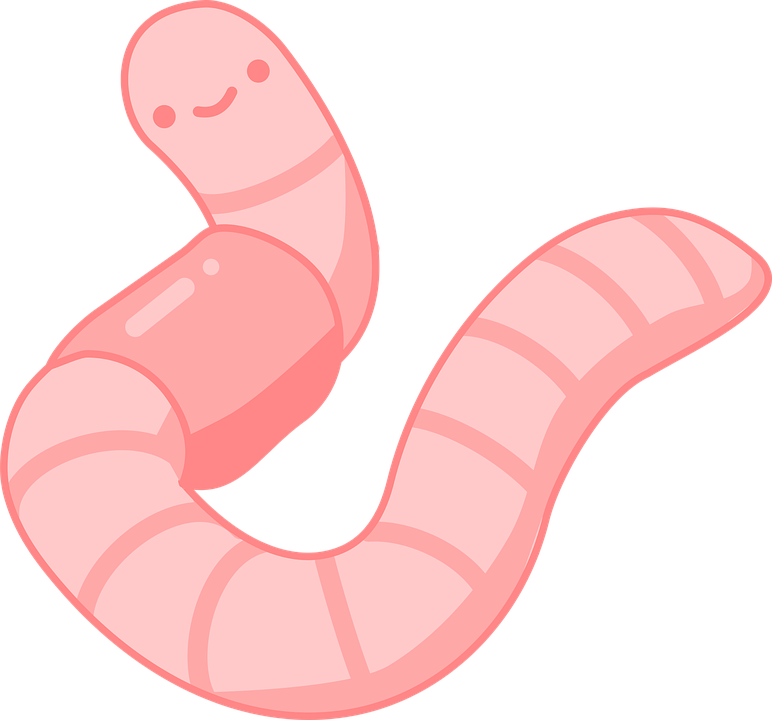 Manolito Gafotas es un libro famoso* en España.
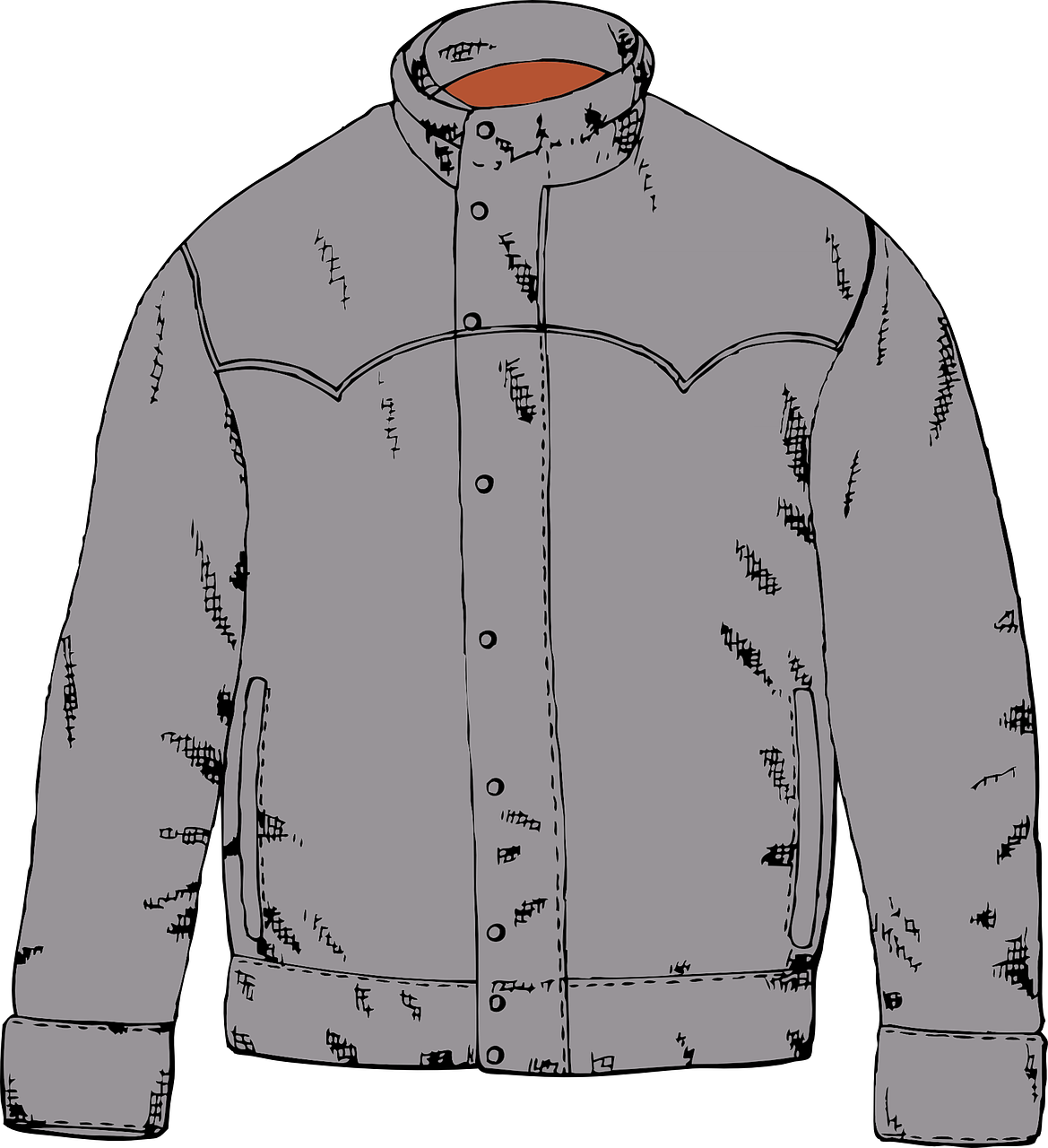 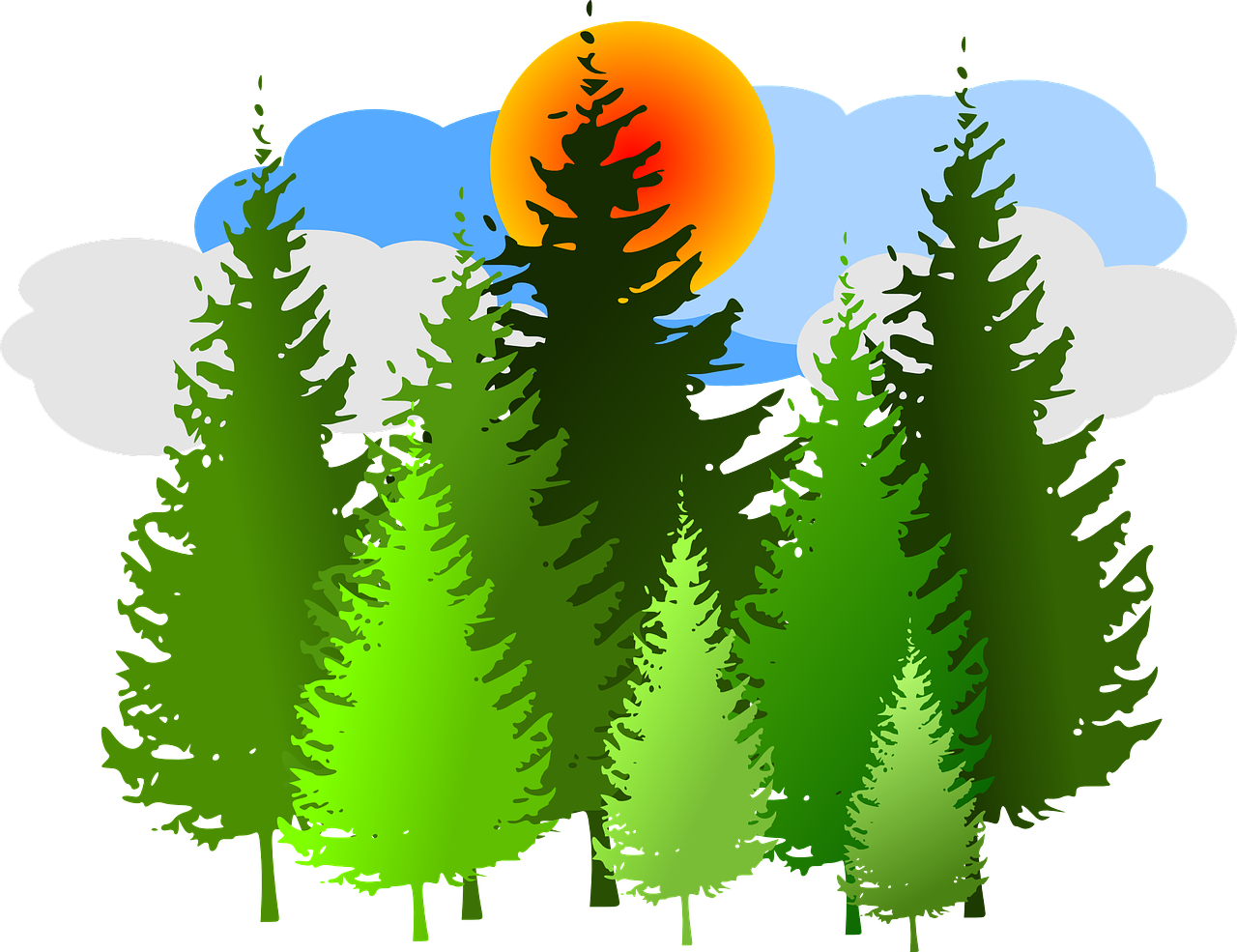 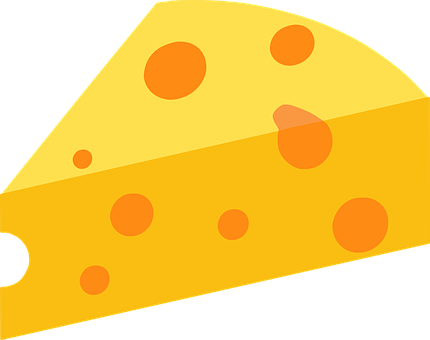 chaqueta
queso
paquete
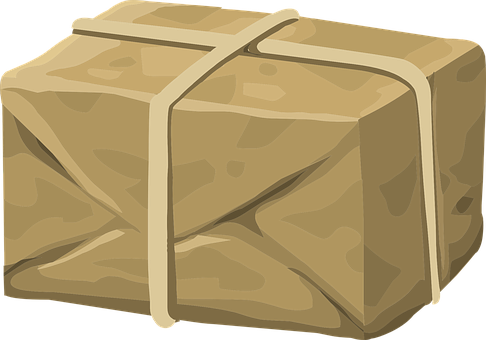 bosque
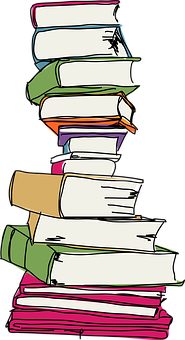 esquina
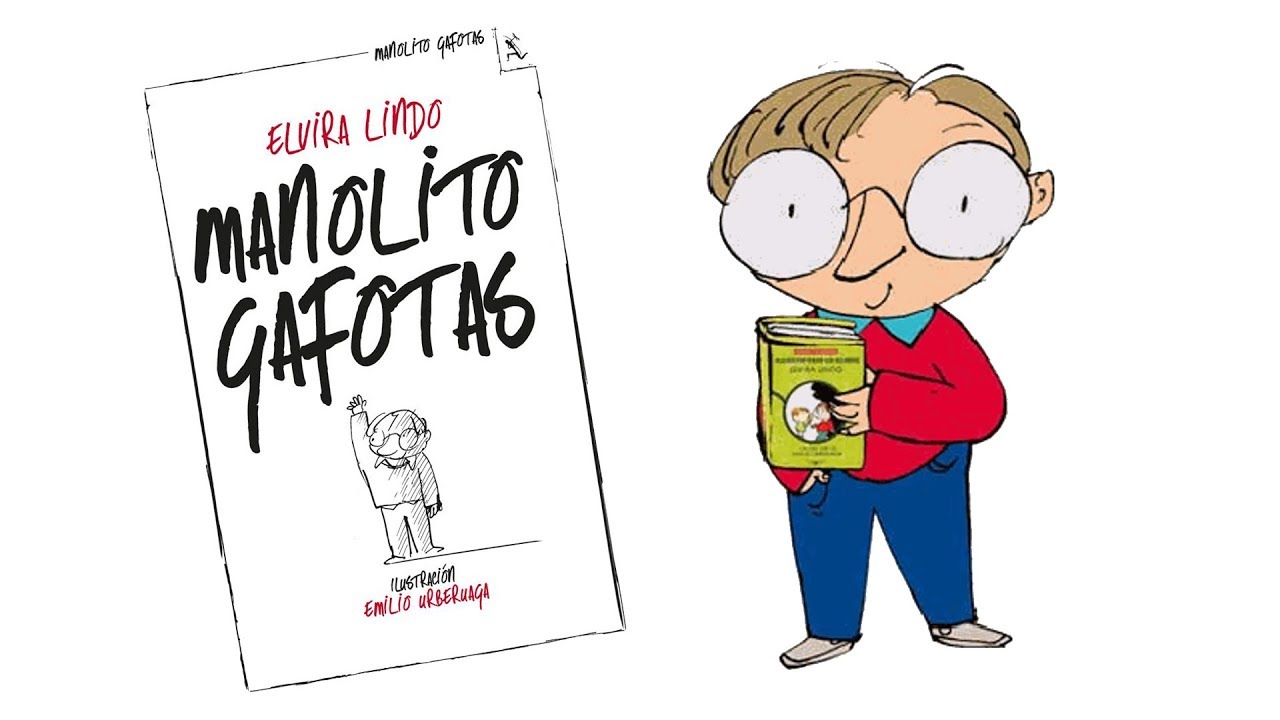 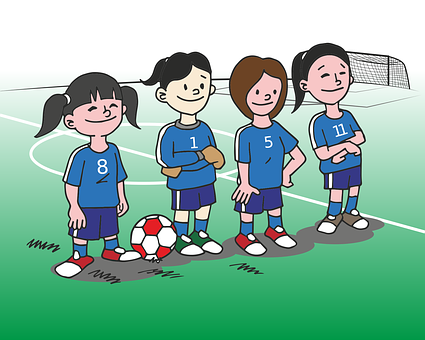 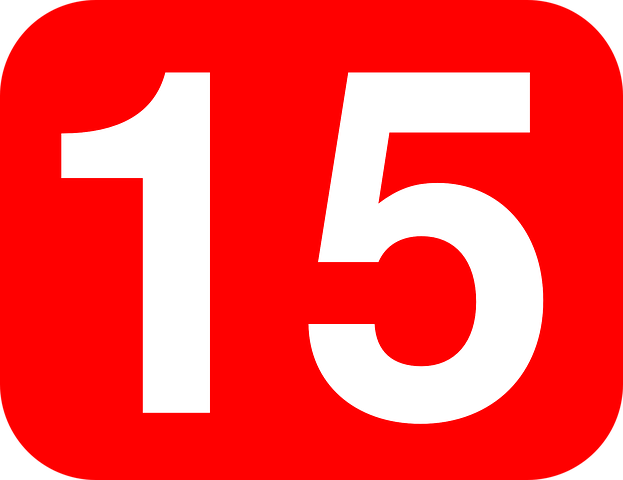 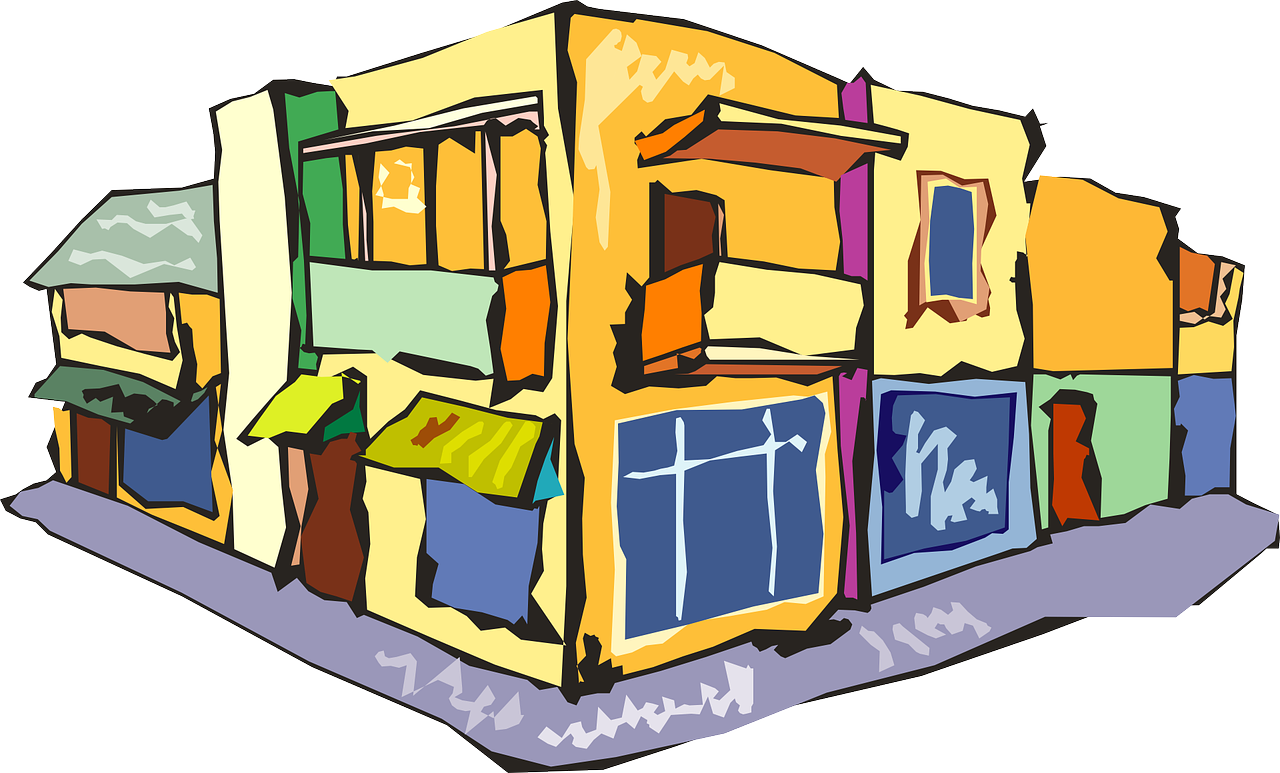 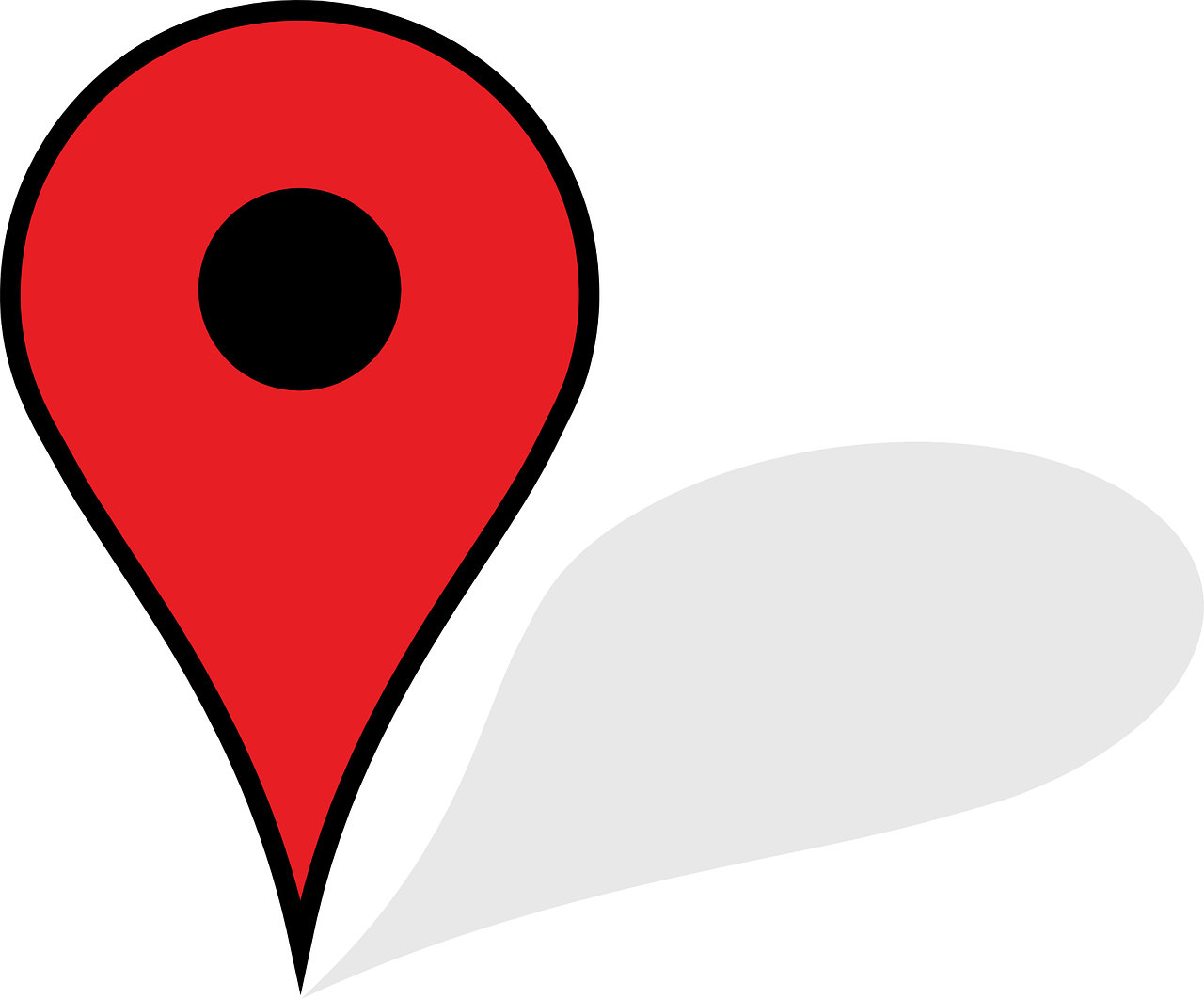 aquí
equipo
quince
corner
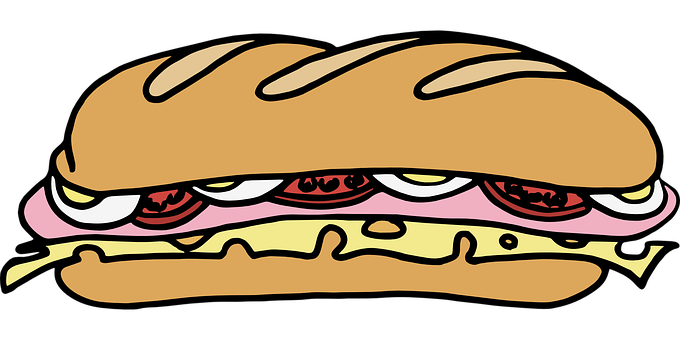 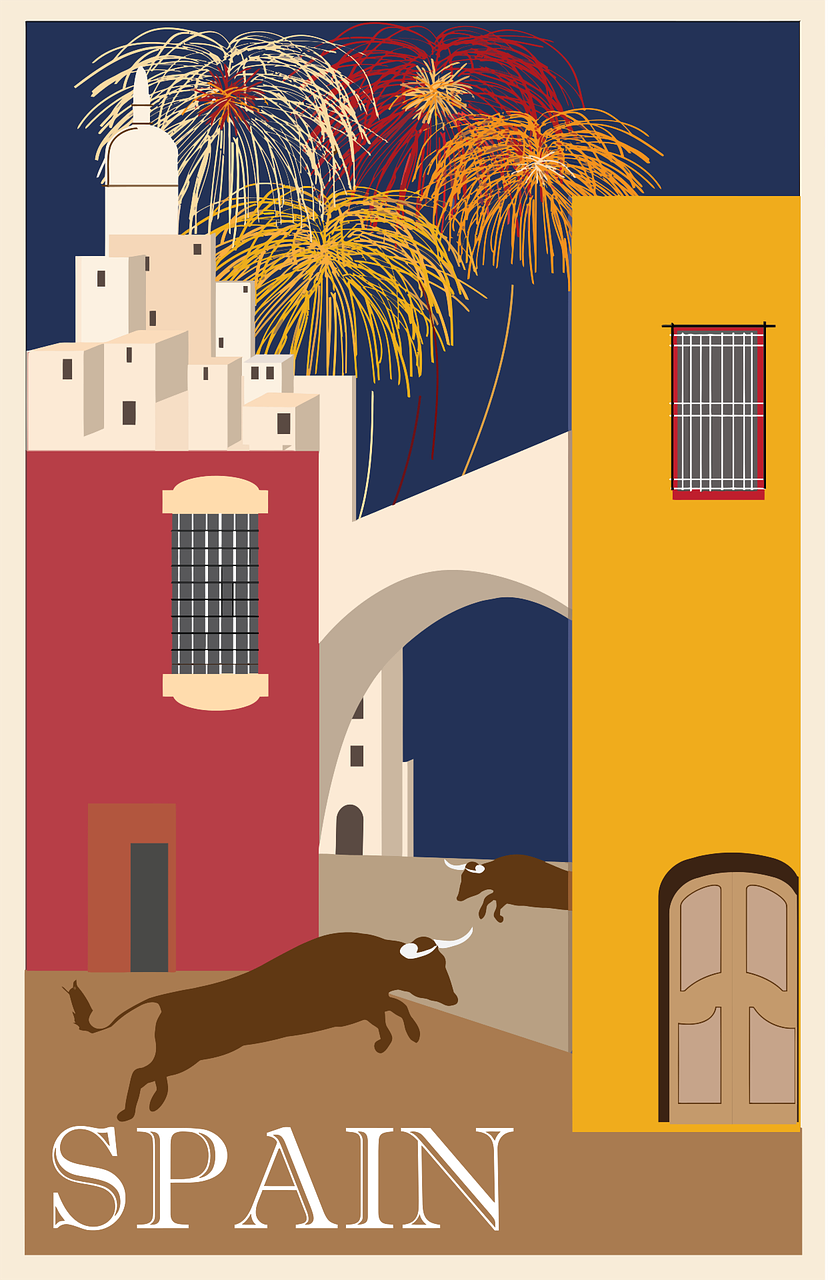 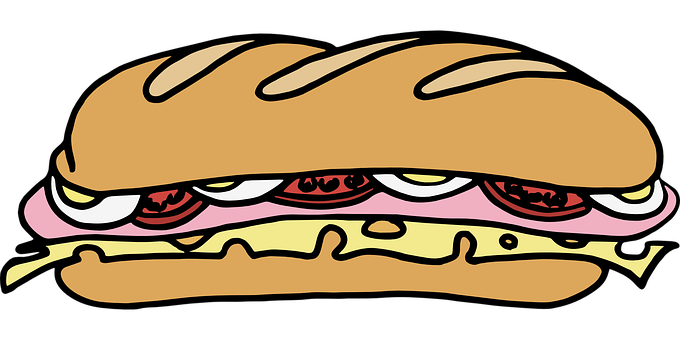 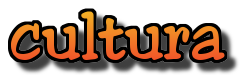 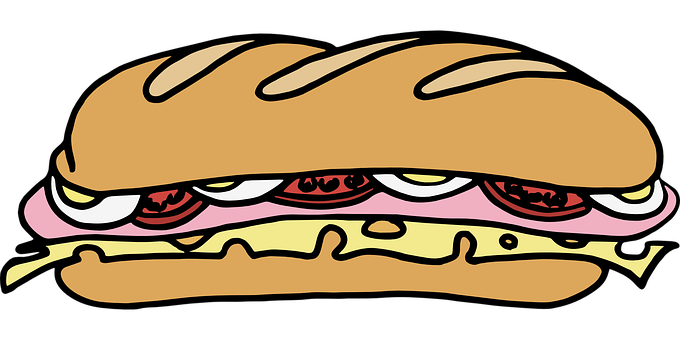 Catalan is an official language in Catalonia, Valencia, the Balearic islands and Andorra.
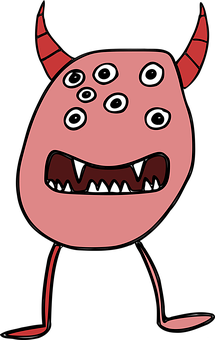 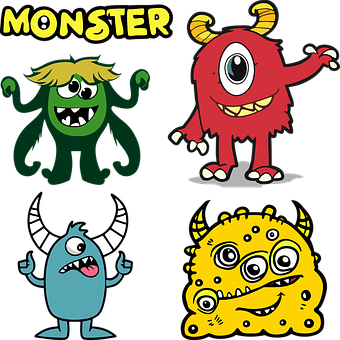 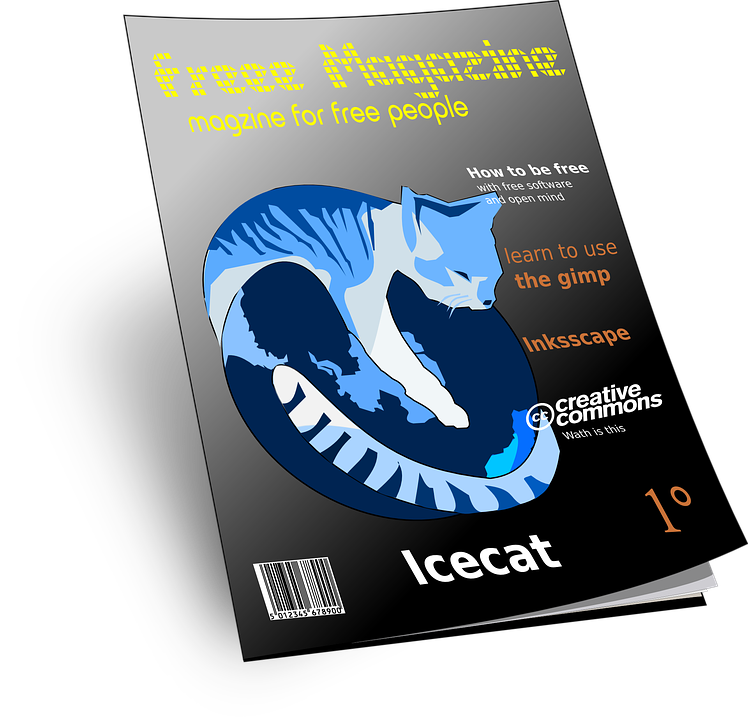 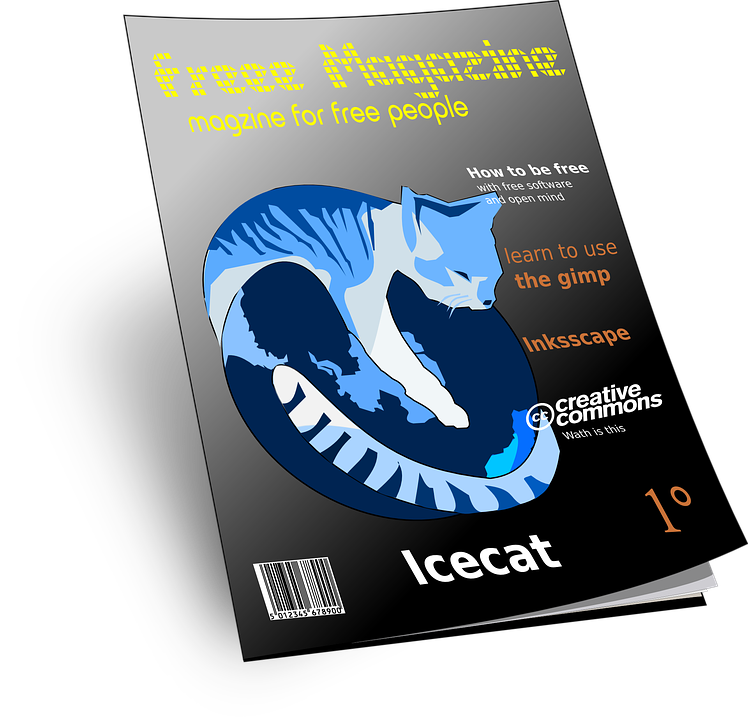 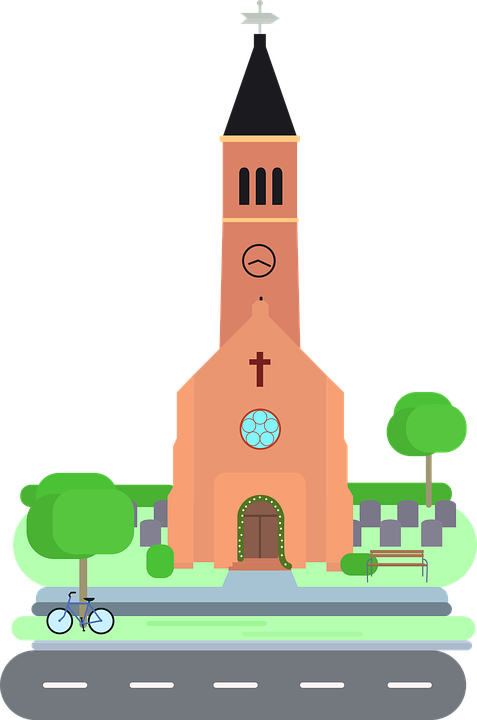 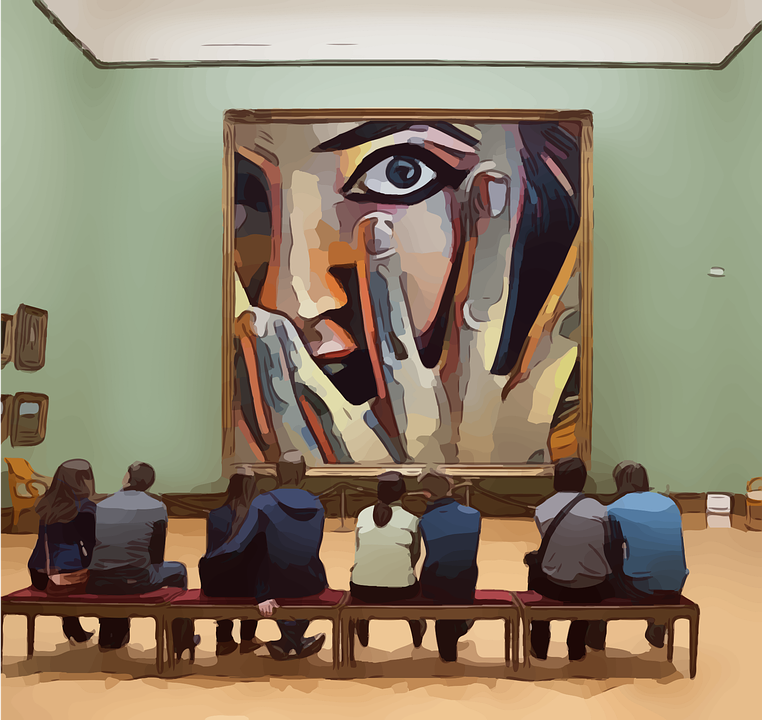 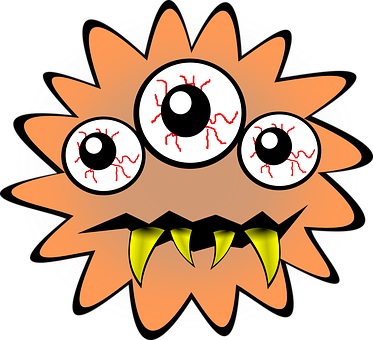 In Valencia, the language is called ‘valenciano’.
Many of its words are similar to Spanish.
➜
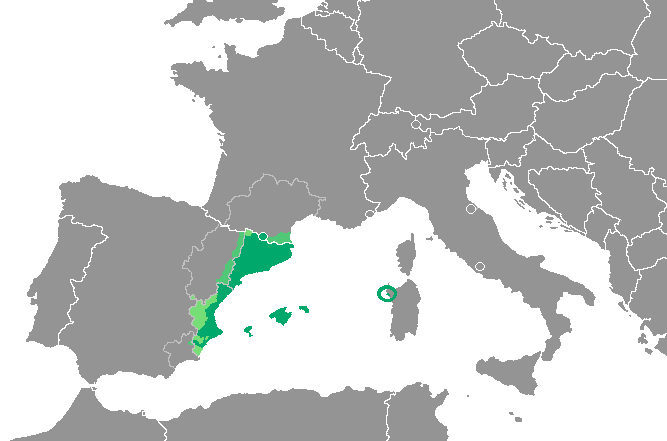 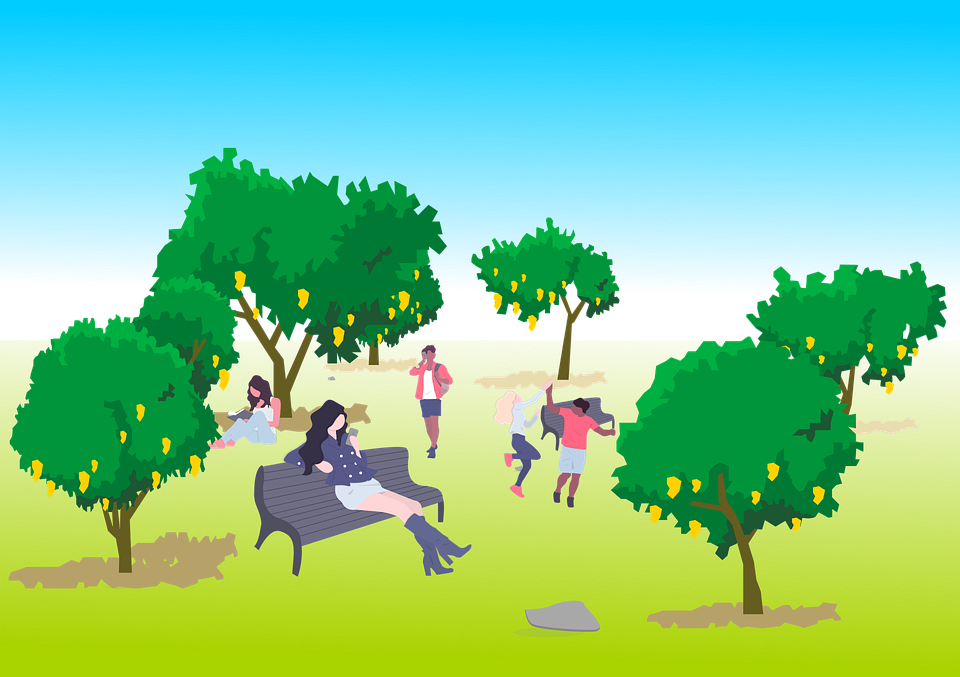 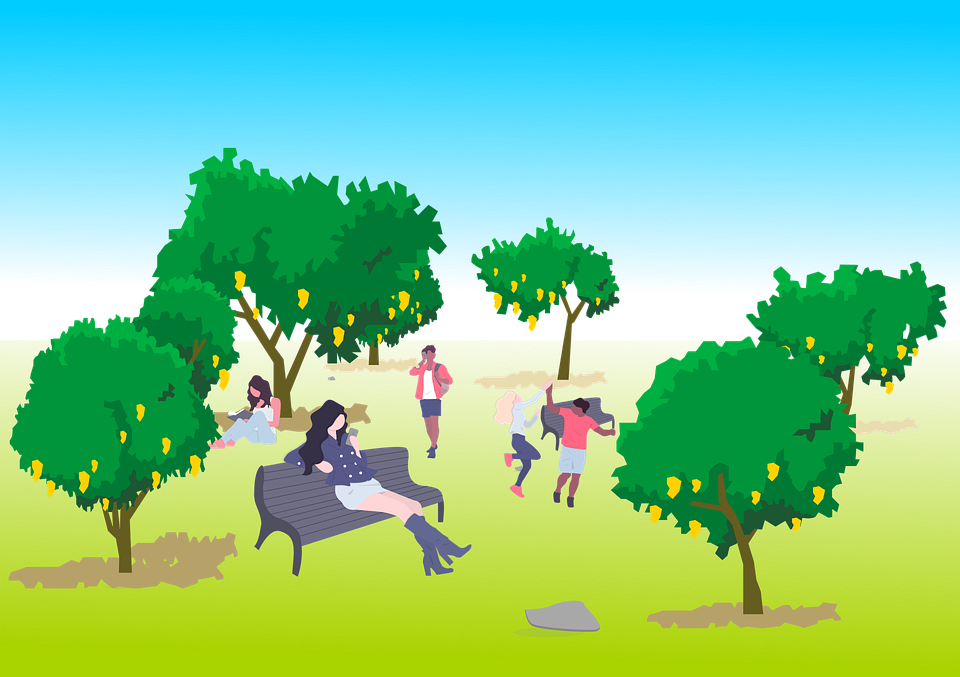 ¡Bon dia!
¡Buenos días!
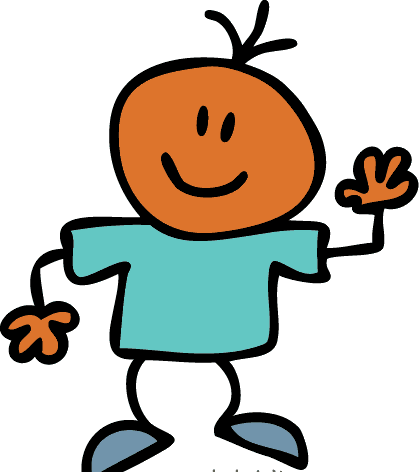 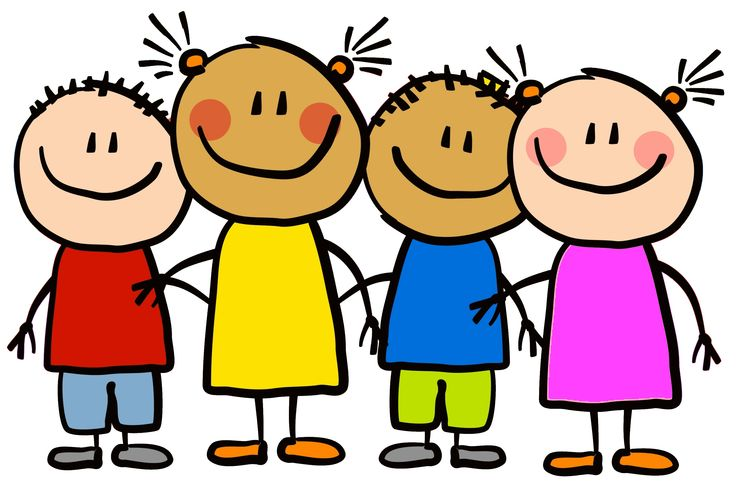 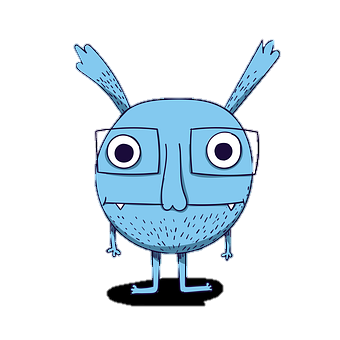 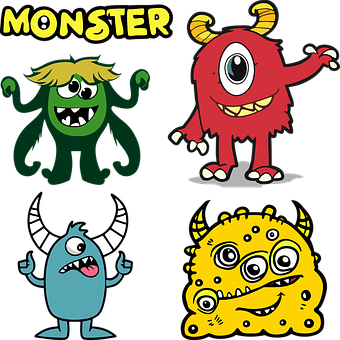 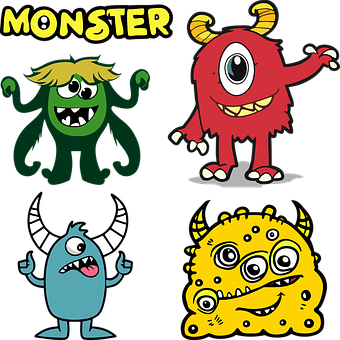 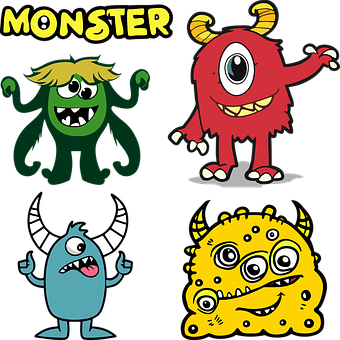 ¡Adiós!
¡Adéu!